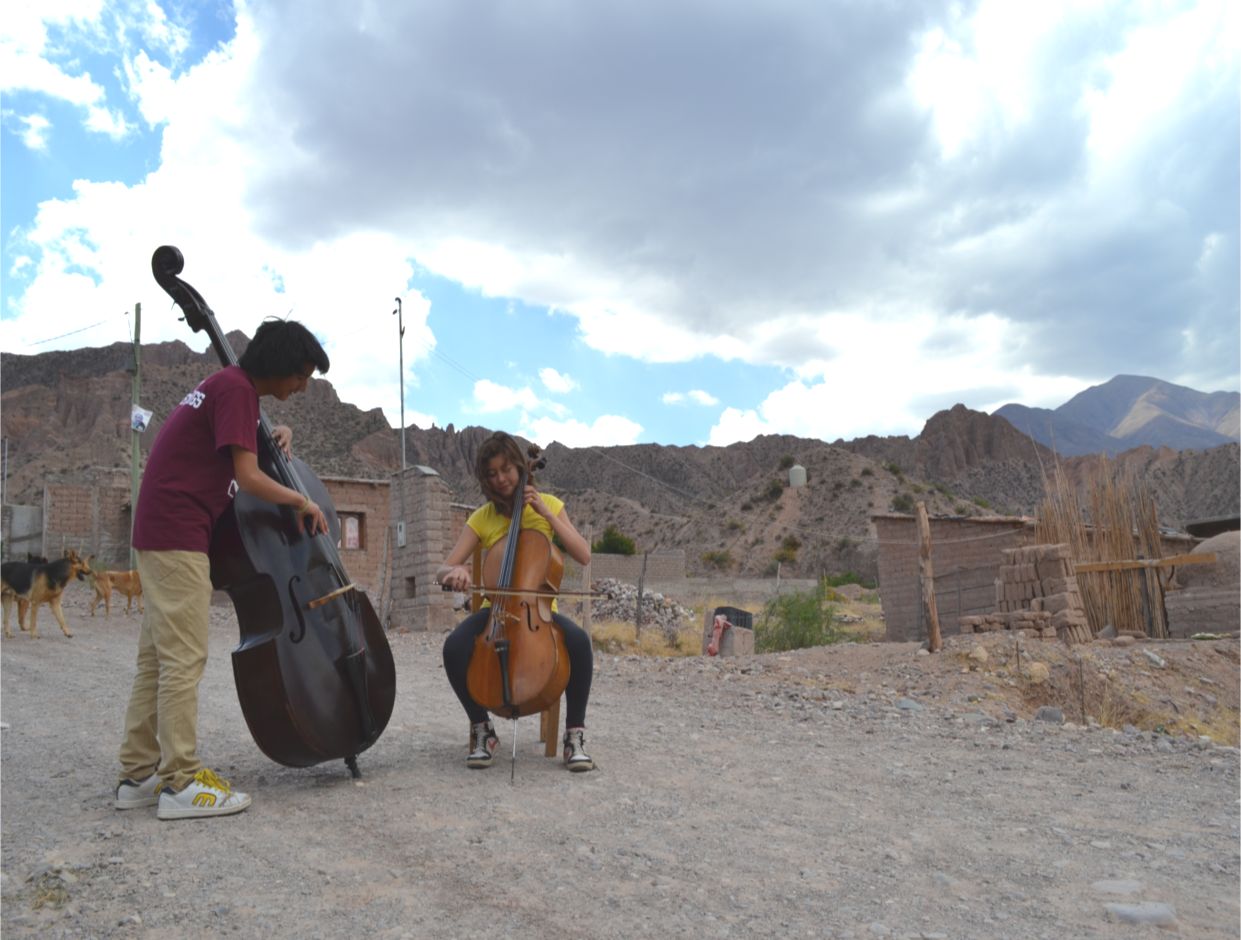 Diapositivas del curso
Prácticas de recuperación para la salud mental y el bienestar
Formación especializada de la OMS QualityRights
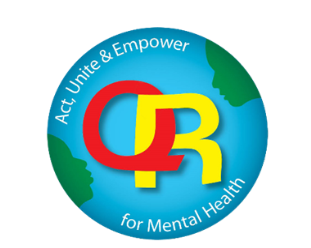 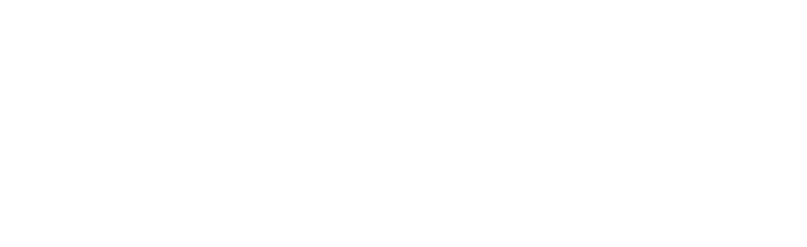 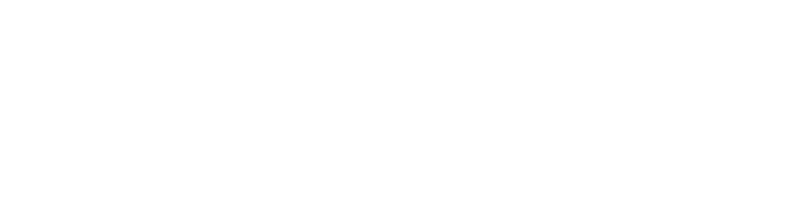 QualityRights
2022, ©Generalitat de Catalunya


Esta publicación es una traducción, de acuerdo con la licencia de Creative Commons CC BY-NC-SA 3.0  IGO, del texto original de la OMS escrito en inglés.
Esta traducción no es obra de la OMS, y por tanto no se hace responsable del contenido ni de la exactitud de la traducción. La edición original en inglés Recovery practices for mental health and well-being. WHO QualityRights Specialized training. Course guide. Geneva: World Health Organization; 2019 es el texto auténtico y vinculante.
Edita: 
Pacto Nacional de Salud Mental. Generalitat de Catalunya.

Traducción: 
Servicio de Planificación Lingüística del Departament de Salut.

Primera edición: 
Octubre de 2022
 
	  La guía del curso está disponible aquí: https://supportgirona.cat/es/quality-rights
	  Cover photo.   Camila Eugenia Vargas
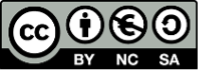 2
OMS QualityRights: objetivos y propósitos
OBJETIVOS: mejorar la calidad de la atención y del apoyo que se prestan en los servicios sociales y de salud mental, y de promover los derechos humanos de las personas con discapacidad psicosocial, intelectual o cognitiva
Crear capacidad para combatir la estigmatización y la discriminación, y para promover los derechos humanos y la recuperación. 
Mejorar la calidad de la atención y de las condiciones de los derechos humanos en los servicios sociales y de salud mental.
Crear unos servicios basados en la comunidad y orientados a la recuperación que respeten y promuevan los derechos humanos.
Apoyar el desarrollo de un movimiento de la sociedad civil para promover e influir en la formulación de políticas. 
Reformar políticas y leyes nacionales en consonancia con la Convención sobre los derechos de las personas con discapacidad y otros estándares internacionales en materia de derechos humanos.
3
[Speaker Notes: WHO QualityRights is WHOs global initiative to improve access to good quality mental health and social services and to promote the human rights of people with mental health conditions or psychosocial, intellectual or cognitive disabilities.  
The initiative has 5 key objectives:
The first is to build capacity to understand and promote the rights of people with psychosocial, intellectual and cognitive disabilities  (among people with disabilities, families, practitioners, NGOs etc). It's only through building knowledge and skills on human rights that we are going to be able to change attitudes and practices in a sustainable way.
People need to understand what their rights are so that they can claim them. 
Family members and carers also need to understand these rights so that they too can respect them and also support their relatives in accessing rights.  
Health workers, social workers and professionals need to be aware of the rights of people with psychosocial, intellectual  and cognitive disabilities in order to change their attitudes and practices
QualityRights also work with countries to improve the quality and human rights conditions in mental health and related services.  
QualityRights supports countries to assess  their mental health and social care services to determine the extent to which these uphold the rights of service users.  
QualityRights also supports countries to put in place plans to help transform services so that they promote human rights and recovery.
Another area is around creating  community based services and supports that respect and promote human rights.  
To end institutionalisation and promote community inclusion it is essential that countries put in place a full range of services that meet people’s needs and requirements.  However many of the services being provided in countries are outdated and fail to meet people’s requirements.  
QualityRights is providing guidance to countries on community based services and supports that are people centred, operate without coercion, respond to people’s needs and support recovery.
A 4th important area of work is to support the development of civil society movements in countries to conduct advocacy and influence policy making.  
This is about supporting people with psychosocial, intellectual and cognitive disabilities and their organizations to have a central role and strong voice in all decision making processes affecting them.
And finally QualityRights works with countries to reform policy and law in line with international human rights standards. 
This provides an important mechanism in countries to stop violations, promote access to community mental health services, housing, education and employment and the full range of rights that people are entitled to.
All of these actions are informed by the international human rights framework and in particular the UN Convention on the Rights of Persons with Disabilities. 
In addition, QualityRights uses a participatory approach involving all stakeholders in order to meet each of its objectives.]
Nota preliminar sobre el lenguaje - 1
Cada persona puede utilizar términos diferentes en contextos distintos.
El término discapacidad psicosocial se ha adoptado para incluir a las personas que han recibido un diagnóstico relacionado con la salud mental o que se identifican con este término.
Los términos discapacidad cognitiva y discapacidad intelectual han sido concebidos para referirse a las personas que han recibido un diagnóstico relacionado específicamente con su función cognitiva o intelectual, como por ejemplo, la demencia y el autismo.
El uso del término discapacidad es importante en este contexto porque pone de manifiesto los significativos obstáculos que dificultan la participación plena y efectiva en la sociedad de las personas con discapacidad —real o percibida— y el hecho de que estas están amparadas por la CDPD. 
El uso del término discapacidad en este contexto no implica que las personas tengan ninguna deficiencia ni trastorno.
4
[Speaker Notes: Preliminary note on language

We acknowledge that language and terminology reflects the evolving conceptualization of disability and that different terms will be used by different people across different contexts over time. 
People must be able to decide on the vocabulary, idioms and descriptions of their experience, situation or distress. 
For example, in relation to the field of mental health, some people use terms such as “people with a psychiatric diagnosis”, “people with mental disorders” or “mental illnesses”, “people with mental health conditions”, “consumers”, “service users” or “psychiatric survivors”. 
Others find some or all these terms stigmatizing or use different expressions to refer to their emotions, experiences or distress. 
Similarly, intellectual disability is referred to using different terms in different contexts including, for example, “learning disabilities” or “disorders of intellectual development” or “learning difficulties”.

The term “psychosocial disability” has been adopted to include people who have received a mental health-related diagnosis or who self-identify with this term. 

The terms “cognitive disability” and “intellectual disability” are designed to cover people who have received a diagnosis specifically related to their cognitive or intellectual function including, but not limited to, dementia and autism.

The use of the term “disability” is important in this context because it highlights the significant barriers that hinder the full and effective participation in society of people with actual or perceived impairments and the fact that they are protected under the CRPD. 
The use of the term “disability” in this context does not imply that people have an impairment or a disorder.]
Nota preliminar sobre el lenguaje - 2
Utilizamos los términos “personas usuarias” o “personas que han sido usuarias” de los servicios sociales o de salud mental para referirnos a las personas que no consideran necesariamente que tengan una discapacidad, pero que tienen diversas experiencias aplicables a esta formación
El término servicios sociales y de salud mental  hace referencia a un amplio abanico de servicios que actualmente se ofrecen en diferentes países en los sectores público, privado y no gubernamental. 
La terminología adoptada en este documento se ha seleccionado por motivos de inclusión. 
Es una opción individual identificarse con unas expresiones o conceptos determinados, pero los derechos humanos siguen siendo aplicables a todo el mundo, en todas partes. 
Nunca debemos dejar que un diagnóstico o una discapacidad definan a una persona. 
Todos somos individuos, con un contexto social, personalidad, autonomía, sueños, objetivos, aspiraciones y relaciones con los otros que son únicos.
5
[Speaker Notes: We use the terms “people who are using” or “who have previously used” mental health and related services to refer to people who do not necessarily identify as having a disability but who have a variety of experiences applicable to this training.

In addition, the use of the term “mental health and social services” in these modules refers to a wide range of services currently being provided by countries including, for example, community mental health centres, primary care clinics, outpatient services, psychiatric hospitals, psychiatric wards in general hospitals, rehabilitation centres, traditional healers, day care centres, homes for older people, and other “group” homes, as well as home-based services and services and supports offering alternatives to traditional mental health or social services, provided by a wide range of health and social care providers within public, private and nongovernmental sectors.

The terminology adopted in this document has been selected for the sake of inclusiveness. 
It is an individual choice to self-identify with certain expressions or concepts, but human rights still apply to everyone, everywhere. 
Above all, a diagnosis or disability should never define a person. 
We are all individuals, with a unique social context, personality, autonomy, dreams, goals and aspirations and relationships with others.]
Objetivos de aprendizaje de éste módulo
Durante la formación, los participantes deben:
adquirir un conocimiento profundo sobre el abordaje basado en la recuperación en salud mental y sus principios y elementos clave; 
entender y hablar sobre el papel de las personas con discapacidad psicosocial, los profesionales de la salud mental y otros, la familia, los cuidadores y otros colaboradores en la promoción de la recuperación;
desarrollar habilidades comunicativas en relación con la recuperación; 
aprender a aplicar los principios de la atención orientada a la recuperación; 
aprender a elaborar un plan de recuperación.
[Speaker Notes: Learning objectives 
 
As a result of this training, participants will:
gain an in-depth knowledge of the recovery approach to mental health care and its key principles and components;
understand and discuss the role of people with psychosocial disabilities, mental health and other practitioners, family, care partners and other supporters in promoting recovery;
develop recovery communication skills;
learn how to apply the principles of recovery-oriented care;
learn how to create a recovery plan.]
Temas del módulo
Tema 1. ¿Qué es la recuperación? 
Tema 2. Servicios y prácticas orientados a la recuperación 
Tema 3.  Recuperación centrada en los activos y las fortalezas 
Tema 4. Promover la esperanza 
Tema 5. Valores en la recuperación
Tema 6.  Trabajar con las personas 
Tema 7. Límites en el contexto de las prácticas de recuperación 
Tema 8. Riesgos positivos en la recuperación 
Tema 9. Apoyo a las personas para reconectar con la comunidad
Tema 10. Habilidades comunicativas 
Tema 11. Planes de recuperación 
Tema 12. El timón de la recuperación
[Speaker Notes: Topics 
 
Topic 1: What is recovery? (4 hours if the short option was chosen, 4 hours and 40 minutes if the long option was chosen)Topic 2: Recovery-oriented services and practices (2 hours and 45 minutes) Topic 3: A focus on assets and strengths (45 minutes)Topic 4: Promoting hope (1 hour)
Topic 5: Values in recovery (20 minutes) 
Topic 6: Working alongside people (1 hour)Topic 7: Boundaries within the context of recovery practices (20 minutes)Topic 8: Positive risks in recovery (2 hours)Topic 9: Supporting people to reconnect with their communities (45 minutes)Topic 10: Communication skills (50 minutes) Topic 11: Recovery plans (50 minutes) Topic 12: Recovery Wheel (2 hours and 10 minutes) 

For the full list of references included in the notes pages of these slides please refer to the corresponding Module.]
Tema 1. ¿Qué es la recuperación?
[Speaker Notes: Time for this topic
Approximately 4 hours if the short option is chosen. Approximately 4 hours and 40 minutes if the long option is chosen.]
Ejercicio 1.1: Para ti, ¿qué significa la recuperación?
En base a vuestra experiencia personal o profesional, ¿qué significa recuperación para las personas con discapacidad psicosocial o usuarias de los servicios?
[Speaker Notes: Exercise 1.1: What does recovery mean to you? (45 min.)
Divide the participants into groups of 5.
Now ask participants to consider the following reflective question:
Based on your own personal or professional experience, what does recovery mean for people with psychosocial disabilities or for people using services?
Allow the groups 15 minutes to prepare their lists.
Then create the two following lists on the flipchart:
Traditional clinical understanding, and
Understanding based on a recovery approach.
Ask participants to share their thoughts and allocate the examples provided to the appropriate list (see presentation below for a better idea of what should go under the two separate lists). Help participants to reflect on why their examples fall within one category or the other.
Participants may suggest some recovery-aligned examples, although at this stage early in the recovery training it can be anticipated that many of the ideas will fall within the traditional approach.]
Presentación: ¿Qué es la recuperación? - 1
Modelo de la recuperación
La persona piensa que ha recuperado el control de su vida y puede tener un papel en la sociedad. 
La persona usuaria del servicio entiende mejor su malestar emocional. 
La persona tiene la sensación de ser más independiente. 
La persona todavía puede tener síntomas, pero convive con ellos y lleva una vida satisfactoria. 
La persona siente malestar emocional en la vida, pero el malestar no es el centro de su vida.
Modelo clínico/tradicional      
La persona deja de comportarse de manera extraña. 
La persona ya no supone un peligro ni para ella misma ni para otras personas. 
Los síntomas han desaparecido. Por ejemplo, la persona ya no oye voces. 
La persona se toma la medicación 
y las dosis son estables. 
El personal médico ha tomado la decisión de dar el alta a la persona del servicio de atención en régimen interno. 
La familia de la persona tiene la sensación de que su pariente está mejor.
[Speaker Notes: After the discussion in exercise 1.1, show these examples of traditional/clinical versus recovery approach (slide above) to the participants and discuss the similarities and differences in their answers]
Presentación: ¿Qué es la recuperación? - 2
¿Qué significa recuperación? 
El significado de recuperación puede variar de persona a persona. 
Para muchas personas, la recuperación es «retomar el control de sus vidas e identidades, tener esperanza y vivir una vida con sentido.
En este marco, la recuperación no significa «curarse» o «volver a ser normal».
Recuperación significa dar o volver a dar una finalidad a la vida, se trata de dar o volver a dar un sentido y una finalidad a la vida, y empoderarse para vivir una vida autónoma. 
En el marco de los derechos humanos, la recuperación es el derecho a ser incluido y a ser capaz de participar en todas las facetas de la vida en igualdad de condiciones que el resto de personas. 
El ejercicio de los derechos no depende de «mejorar», de la ausencia de síntomas o «de adaptarse», sino del reconocimiento de la diversidad y de la dignidad inherente de todas las personas.
[Speaker Notes: What does recovery mean? (3)
 
The meaning of recovery can be different for each person. 
For many people recovery is about regaining control of their identity and life, having hope for their life and living a life that has meaning for them whether that be through work, relationships, spirituality, community engagement or some or all of these.”
Within this framework, recovery does not mean “being cured” or “being normal again”. 
Rather, recovery is about gaining or recapturing meaning and purpose in life, and being empowered to live a self-directed/determined and autonomous life, despite any emotional distress that a person may have lived through or is currently experiencing. 
Within a human rights framework, recovery is the right to be included and to be able to participate in all facets of life – political, economic and social – on an equal basis with all other people. 
All rights are not contingent on “getting better”, being symptom-free or “fitting in” but rather on the acknowledgement of diversity and the inherent dignity of all.]
Presentación: ¿Qué es la recuperación? - 3
El énfasis al recuperar el control de la vida y la identificación es extremadamente importante para las personas que han vivido situaciones en las que otras personas les pueden haber quitado el poder de decidir en aspectos diversos de sus vidas.

«Lo que es importante en la recuperación no es si se hace uso o no de los servicios ni si se toma o no medicación. Lo más importante en términos de guiar la recuperación es preguntarnos: ¿vivimos la vida que queremos vivir? ¿Estamos logrando nuestros objetivos personales? ¿Tenemos amigos? ¿Tenemos lazos con la comunidad? ¿Estamos aportando o retomando algo, de la manera que sea?»
- Pat Deegan, The 10 Essential Shared Capabilities for Mental Health Practice: learning materials
[Speaker Notes: The emphasis on regaining control of life and identify is extremely important for people who have experienced situations where others may have taken decision-making power out of their hands in various aspects of their lives. For example, people may have been admitted to mental health services, treated against their will and put under guardianship measures etc.
“What matters in recovery is not whether we’re using services or not using services, using medications or not using medications. What matters in terms of a recovery orientation is, are we living the life we want to be living? Are we achieving our personal goals? Do we have friends? Do we have connections with the community? Are we contributing or giving back in some way?” (4) 

(Quote by Pat Deegan. Excerpt from The 10 Essential Shared Capabilities for Mental Health Practice: learning materials (page 21). Edinburgh: NHS Education for Scotland (NES); 2011. (http://www.nes.scot.nhs.uk/media/351385/10_essential_shared_capabilities_2011.pdf, accessed 26 February 2017).]
Presentación: ¿Qué es la recuperación? - 4
The voices in my head, vídeo de Eleanor Longden (14:17), una mujer que oye voces y que ha retomado el control de su vida. https://www.ted.com/talks/eleanor_longden_the_voices_in_my_head?language=en

INTERVOICE: The Hearing Voices Movement, sobre las personas en Brasil y cómo lidian con las voces que oyen cada día (52:42). https://youtu.be/RYbjSeEy42c
[Speaker Notes: At this point show participants one of the following videos:
The voices in my head video from Eleanor Longden (5) (14:17 min.), a woman who hears voices and who has gained control over her life. https://www.ted.com/talks/eleanor_longden_the_voices_in_my_head?language=en, accessed 03 August 2016.
INTERVOICE: The Hearing Voices Movement, on individuals in Brazil and how they deal with hearing voices day by day (52: 42 min). https://youtu.be/RYbjSeEy42c (accessed 9 April 2019)]
Presentación: ¿Qué es la recuperación? - 5
Qué NO es la recuperación
Para entender mejor qué es la recuperación, es importante analizar también la otra cara, es decir, qué no es la recuperación. 

La recuperación no es:
Una cura o la ausencia de enfermedad, de un diagnóstico o de síntomas. 
Algo que los profesionales de la salud u otros «hacen» a las personas. 
Un modelo teórico. 
Algo que se ha hecho siempre. 
Un motivo para cerrar los servicios de salud mental. 
«Culpar» a las personas de su situación.
[Speaker Notes: What recovery is NOT
To gain a better understanding of what recovery means, it is important look at the flipside – i.e. what recovery is not.
 
Recovery is not (2),(6):
 
a cure or the absence of a "condition, diagnosis or symptoms";
something practitioners or others “do” to people;
a theoretical model;
something that has always been done;
a reason for closing down mental health services;
“blaming” individuals for their situation.]
Presentación: ¿Qué es la recuperación? - 6
La recuperación NO es necesariamente una cura o la ausencia de enfermedad, de un diagnóstico o de síntomas, porque las personas con discapacidad psicosocial pueden tener una vida plena en presencia de cualquiera de estas circunstancias. Dicho de otro modo, para algunas personas, liberarse de aquello que perciben e interpretan como síntomas es un rasgo definidor de su recuperación. Otras pueden seguir teniendo síntomas y, aun así, sentir que se recuperan. 
La recuperación ayuda a la persona a explorar con sensatez lo que le está pasando en un momento dado, lo que necesita resolver y lo que le duele, pero no acaba ahí. 
También implica abordar muchas dificultades potenciales que una persona puede sentir, como pueden ser el aislamiento, la exclusión, la pobreza, el paro o la discriminación.
[Speaker Notes: Recovery is NOT necessarily a cure or the absence of a condition, diagnosis or symptoms because people with psychosocial disabilities can still lead a fulfilling life in the presence of any one of these. 
In other words, for some people, being free from what they perceive and interpret as symptoms is a key feature of their recovery. Others may continue to have these but still experience recovery.
 
Recovery helps the person to sensitively explore what is going on for them in the moment, what they need to deal with and what pain they are feeling, but it does not stop there.

It also involves dealing with many potential difficulties that a person may be experiencing, such as isolation, exclusion, poverty, unemployment and discrimination.]
Presentación: ¿Qué es la recuperación? - 7
2. La recuperación NO es algo que los profesionales de la salud, las familias o los cuidadores «hacen» a las personas.
 La recuperación debe ser liderada por la persona afectada. Los demás implicados en la vida de la persona con discapacidad psicosocial pueden apoyarla o brindarle consejos para ayudarla en su trayecto hacia la recuperación. 
3. La recuperación NO es algo que se haya practicado ampliamente, a pesar del uso habitual de este término en algunos contextos. 
La recuperación conlleva replantear cómo se diseñan y se proporcionan el acompañamiento y los servicios sociales y de salud mental.
[Speaker Notes: 2. Recovery is NOT something that practitioners, families or care partners “do” to people. Recovery is led by the individual concerned. 
Those involved in the life of people with psychosocial disabilities can be coaches or supporters that can assist a person on their journey of recovery. 
 
3. Recovery is NOT something that has been widely practised despite the common usage of the term in some contexts. 
Recovery involves rethinking the way mental health and social services and supports are designed and provided.]
Presentación: ¿Qué es la recuperación? - 8
4. El abordaje basado en la recuperación NO es un motivo para cerrar los servicios. 
Hay un cierto miedo a que el abordaje basado en la recuperación se use para justificar el cierre de los servicios sociales y de salud mental . 
También se teme que el abordaje basado en la recuperación sea una justificación para recortar el gasto en salud mental. 
El abordaje basado en la recuperación no debería utilizarse nunca para justificar una reducción de la inversión en salud mental. Debe haber un amplio abanico de servicios disponibles para satisfacer las necesidades de las personas.
[Speaker Notes: The recovery approach is NOT a reason for closing down services. 
Some people fear that the recovery approach will be used as a justification for closing down formal mental health and social services and for not providing any support to people. 
They also fear that the recovery approach is a justification for decreasing spending on mental health. 
This is based on an incorrect belief that the recovery approach implies that people will achieve recovery on their own, without any form of support. 
The recovery approach should never be used to justify reduced spending on mental health; a wide range of services should available to support people’s needs.]
Presentación: ¿Qué es la recuperación? - 9
5. El abordaje basado en la recuperación NO consiste en «culpar» a la persona de su situación.
 Reconoce las desigualdades sociales, la discriminación y las vulneraciones de derechos en la comunidad y los niveles sociales y estructurales que llevan a las personas a situaciones de malestar emocional y actúan como obstáculos importantes para su recuperación.
Reconoce que se necesitan políticas, reformas legislativas y justicia social a una escala mucho mayor para promover verdaderamente la recuperación
[Speaker Notes: 5. The recovery approach is NOT about “blaming” the individual for their situation. 
It recognizes the social inequalities, discrimination and violations of rights at community, societal and structural levels that lead people to situations of emotional distress and act as important barriers to recovery. 

It recognizes that policy, legislative reform and social justice at a much larger scale are required to truly promote recovery.]
Presentación: Elementos clave de la recuperación - 1
La recuperación es un proceso individual y único de cada persona. 
Pueden darse situaciones en las que la persona se sienta peor o sufra una crisis.
Pero el abordaje basado en la recuperación le permite aprender de estos contratiempos, acumular experiencia y utilizar las habilidades desarrolladas para alcanzar sus objetivos en la vida
El marco CHIME subraya la conexión, la esperanza, la identidad, el sentido de la vida y el empoderamiento como claves para la recuperación .
[Speaker Notes: Presentation: Key components of recovery (7),(2) (30 min.)

Distribute to participants copies of Annex 2 “Key components of the recovery approach” which summarizes the following presentation.
 
Recovery is a process that is individual and unique to each person. 

There may be occasions when the person feels worse or experiences a crisis, but a recovery approach enables the person to learn and gain experience from these setbacks and use the skills developed to help them achieve their goals in life. 

The CHIME framework emphasizes connectedness, hope, identity, meaning in life and empowerment as key to recovery (7).   Risk-taking, although not included in the CHIME framework, has been included here as an important component of the recovery process (8),(9).]
Presentación: Elementos clave de la recuperación - 2
Conexión: la recuperación reconecta a las personas 
La inclusión es importante para la recuperación. 
La persona debe tener acceso a las mismas oportunidades y a los mismos servicios y recursos de la comunidad que cualquier otra. 
Los servicios que promueven la recuperación deben basarse y estar influidos por el contexto y las necesidades locales.
 Cabe recordar también que la inclusión va más allá de la persona e implica a la comunidad y a la sociedad en su conjunto.
Las relaciones son clave para la vida de todos.
Tanto las amistades como la pareja, los familiares, los profesionales de la salud, el personal de apoyo, los compañeros o los grupos de ayuda tienen un papel en el acompañamiento de la persona hacia su recuperación.
[Speaker Notes: Connectedness: Recovery reconnects people
 
Inclusion is important for recovery. People need to be able to access the same opportunities, services and resources in the community as any other person. 
The services that promote recovery should be influenced by, and based on, the local context and needs. 
It is also important to remember that inclusion goes beyond the individual to involve the community and society as a whole.

Relationships are key to all people’s lives. 
Therefore friends, partners, family members, health practitioners, support staff, peer supporters and peer support groups all have a key role to play in supporting people in their recovery.]
Presentación: Elementos clave de la recuperación - 3
2. Esperanza: la recuperación pasa por ver el futuro con esperanza y optimismo
La esperanza es clave para la recuperación. 
A menudo, cuando a alguien se le dice que tiene una enfermedad crónica, de por vida, y que debe renunciar a muchas de sus expectativas y actividades, esta persona pierde la esperanza. 
La investigación ha demostrado que la autoeficacia, la autoestima, el empoderamiento, la espiritualidad, la calidad de vida y el apoyo social contribuyen de manera importante a infundir esperanza .
La creencia de que es posible cambiar de vida o de circunstancias es fundamental para el abordaje basado en la recuperación.
Las amistades, la familia, los cuidadores, los profesionales de la salud y otras personas que proporcionan acompañamiento deben reconocer y valorar los éxitos de la persona y fomentar sus sueños y aspiraciones.
[Speaker Notes: 2. Hope: Recovery is about hope and optimism for the future
 
Hope is key to recovery. 
Without hope people can give up their recovery journey. Hope is often taken away from people when they are told that they have a lifelong, permanent illness and that they need to give up many of their activities and expectations. 
Research has shown that self-efficacy, self-esteem, empowerment, spirituality, quality of life and social supports are important contributors to hope (10).

Belief that change in one’s life or circumstances is possible is central to the recovery approach. This belief can be fostered by hope-inspiring relationships.
Friends, family, care partners, practitioners and other supporters need to recognize and value successes and encourage dreams and aspirations.]
Presentación: Elementos clave de la recuperación - 4
3. Identidad: recuperación significa explorar la identidad personal
La identidad se puede definir, en términos generales, como la percepción que una persona tiene de sí misma, como individuo y en relación con los demás y con la comunidad donde vive.
La identidad es el sentido de uno mismo que algunas personas pueden no haber tenido nunca o haber perdido al recibir un diagnóstico. 
El abordaje basado en la recuperación ayuda a las personas a (re)conectar, re(construir) o (re)definir su identidad, y a superar «la opresión interiorizada» o «el estigma personal» que puede poner en riesgo su identidad. 
Se trata de ofrecer a las personas la oportunidad de reflexionar sobre sus experiencias de una manera significativa para ellas.
[Speaker Notes: 3. Identity: Recovery means exploring your identity
Identity can broadly be defined as how one sees oneself as an individual and in relation to other persons and the community that one lives in. 

Identity is a sense of self that people may feel they never had or that they lost once they received a diagnosis. 
The recovery approach supports people to (re)connect, (re)build or (re)define their identity as well as overcome the “internalized oppression” or “self-stigma” that can put identity at risk. It is about offering people the opportunity to think about their experiences in ways that make sense to them. 
This includes their experiences with mental health services and treatment that they may have received.]
Presentación: Elementos clave de la recuperación - 5
4. Sentido de la vida: la recuperación ayuda a las personas a (re)construir su vida y a encontrarle sentido  
El sentido y la finalidad de la vida son diferentes para cada persona.
Cada una los puede encontrar de maneras muy diversas. 
Algunas personas pueden dar importancia a la espiritualidad, mientras que otras pueden encontrar sentido y propósito en la vida estableciendo vínculos más estrechos con las amistades, la familia o la comunidad. .
Los sueños y las aspiraciones son clave para la recuperación, ya que pueden dar herramientas a las personas y ayudarlas a encontrar un sentido y obtener satisfacción de vivir.
[Speaker Notes: 4. Meaning in life: Recovery supports people to (re)build and find meaning in their lives 
 
Meaning and purpose in life vary for everyone… 
…and people find meaning in very different ways. 
For instance, some people may find spirituality important, while others may find meaning and purpose through the development of stronger links with friends, family or community.

Dreams and aspirations are key for recovery as they can empower and support people to find meaning and fulfilment in their lives.]
Presentación: Elementos clave de la recuperación - 6
5. Empoderamiento: la recuperación es un mensaje positivo que empodera a las personas y les permite asumir el control de sus vidas 
El control y la capacidad de decidir son fundamentales para la recuperación.
A menudo se niega a las personas el derecho a decidir sobre aspectos clave de sus vidas, incluidos su tratamiento y la atención que reciben. 
el modelo basado en la recuperación respeta el derecho de la persona a ejercer su capacidad jurídica y permite que tome sus decisiones, con la ayuda de los demás o sin ella.
Reforzar las habilidades para ayudarse a uno mismo también es empoderador. 
Las habilidades para la recuperación permiten que las personas gestionen los episodios negativos y asuman el control de su vida y su bienestar.
[Speaker Notes: 5. Empowerment: Recovery is a positive message that empowers people and gives them control
 
Control and choice are central to recovery. 
People are often denied the right to decide about key aspects of their life, including their own care and treatment. 
In contrast, a recovery approach respects a person’s right to exercise their legal capacity, including the person’s right to make their own choices, with or without support from others. (These topics are covered in detail in the QualityRights training modules Legal capacity and the right to decide and Supported decision-making and advance planning.)

Strengthening skills to help oneself can also be empowering. 
These recovery skills enable people to manage the negative moments in life and take control of their own life and well-being.]
Presentación: Elementos clave de la recuperación - 7
6. Asunción de riesgos: la recuperación conlleva asumir riesgos 
Es posible que sea necesario asumir riesgos cuando una persona se embarca rumbo a la recuperación.
Cualquier persona debe ser libre para asumir riesgos y cometer errores a fin de  aprender y crecer a partir de sus experiencias. 
La práctica orientada a la recuperación obliga a los profesionales de la salud, los familiares, los cuidadores y otros acompañantes a aceptar el derecho de las personas a asumir riesgos. 
Se necesitan creatividad y valentía para acompañar a las personas en este proceso positivo de asumir riesgos para ayudarlas a avanzar y lograr sus objetivos.
[Speaker Notes: 6. Risk-taking: Recovery involves taking risks (8),(9)
 
Risk-taking may be required if people are to embark on a recovery journey. 
People must be free to take risks and make mistakes as everyone else does in order to have access to opportunities to learn and grow from their experiences. 
Recovery-oriented practice requires practitioners, families, care partners and other supporters to accept people’s right to take risks. 

Creativity and courage are required in order to support positive risk-taking to help people move forward and achieve their goals.]
Presentación: Elementos clave de la recuperación - 8
El significado de la recuperación y lo que la fomenta u obstaculiza puede variar enormemente en cada caso y en función de factores muy diversos, como la cultura, la identidad étnica, el género, la geografía, la orientación sexual, la situación de migrante, el indigenismo, la espiritualidad/religión y la edad 
Es importante explorarlos caso a caso y no hacer presunciones o generalizaciones sobre cuáles  son relevantes para el proceso de recuperación de nadie. 
La recuperación implica que el recorrido que debe hacer cada uno se rija por sus necesidades específicas y por la comprensión de la propia salud mental. 
Sin embargo, a veces se imponen planteamientos de recuperación estandarizados y se omite este principio clave de la recuperación. 
Además, las violaciones de los derechos humanos, incluyendo la coacción en la atención sanitaria, son contrarias a cualquier intento de introducir un abordaje basado en la recuperación. 
La recuperación también conlleva ver más allá de las características individuales y analizar los determinantes sociales y estructurales de la salud mental de las personas .
[Speaker Notes: Although qualitative research has identified these as important factors for recovery, it is necessary to acknowledge that the meaning of recovery and what helps or hinders a person’s recovery can vary widely from person to person across many different factors, including culture, ethnic identity, gender, geography, sexual orientation, migrant status, indigeneity, spirituality/religion and age (11),(12),(7),(13),(14),(15),(16),(17),(18). 

There is no right or wrong way to “recover” and the factors listed above may not be equally important to all people. It is always important to explore these on an individual basis and not to make assumptions or generalizations about what factors are useful for someone’s recovery journey. 
 
Recovery means that one’s recovery journey is driven by one’s specific needs and understanding of one’s own mental health. 
However, sometimes standardized recovery models are imposed on individuals, undermining this key principle of recovery. 
In addition, human rights violations, including coercion in care, are contradictory to any attempts to introduce a recovery approach (16). 
Recovery also involves looking beyond individual characteristics to the social and structural determinants of a person’s mental health (e.g. gender, discrimination, racism, poverty, welfare policies etc.) (19),(20),(21).]
Ejercicio 1.2: El apoyo a la recuperación - 1
El caso de Miguel
Miguel visita a su médico de cabecera para hablar de un sentimiento de preocupación y miedo abrumador y constante. Hace tres años que se siente así y cada vez le resulta más difícil convivir con ese sentimiento. Explica al médico que disfruta mucho de su trabajo, pero que el miedo y la ansiedad que siente son especialmente abrumadores cuando se ve sometido a mucha presión. 
Después de una larga conversación, el médico de Miguel se muestra compasivo y le dice que es probable que ese problema le acompañe toda la vida. Sugiere a Miguel que se plantee hacer cambios importantes en su vida, tales como dejar el trabajo actual y encontrar algo «más conveniente», con menos estrés y responsabilidades. 
Miguel sale de la consulta entristecido y desesperanzado.
[Speaker Notes: Exercise 1.2: Supporting recovery (30 min.)
This exercise aims to enable participants to start thinking about what supports and what hinders recovery. This topic will be explored more in depth in the following presentation.]
Ejercicio 1.2: El apoyo a la recuperación - 2
¿En qué sentido el médico de cabecera de Miguel ha propiciado u obstaculizado su recuperación?
[Speaker Notes: Allow participants a few minutes to think about the following questions.
Ask the group:
In what ways has Miguel’s family doctor supported or hindered Miguel’s recovery?
Some answers as to how he supported Miguel’s recovery may include:
He is sympathetic.
They seem to have a good relationship.
He takes the time to discuss the situation with Miguel.
Some answers as to how he hindered Miguel’s recovery may include:
His view of Miguel’s capabilities is very limited.
He does not take into account what Miguel wants to do.
He does not provide a message of hope.]
Ejercicio 1.2: El apoyo a la recuperación - 3
¿Cómo os sentiríais si fueseis Miguel?
[Speaker Notes: How would you feel if you were Miguel?
Some answers may include:
 
Hopeless.
Lack of optimism for the future.
There is no point in life.
I will never recover.
I am incapable.]
Ejercicio 1.2: El apoyo a la recuperación - 4
¿Qué habríais podido hacer de manera diferente para que Miguel no se sintiera tan desesperanzado?
[Speaker Notes: What could you have done differently to make Miguel not feel so hopeless?
 
Some answers may include:
Have a conversation to explore and understand what the anxiety feels like for Miguel, what might be causing the anxiety and what was happening in Miguel’s life three years ago when it started. Not to consider Miguel as a vulnerable person needing protection, as this can lead to the realization of a self-fulfilling prophecy, but as someone capable of achieving his goals in life. 
Think about ways that Miguel could be supported to discover and use tools to manage his anxiety.
Find out how Miguel manages his anxiety in other situations.
Instill hope for a positive outcome to the situation.
Work with Miguel to identify his strengths and how to use them to overcome the anxiety he experiences.
Connect Miguel to supports to help maintain the job he values.
Connect Miguel to other people in peer roles who have been through similar experiences.]
Ejercicio 1.3: ¿Qué facilita o dificulta la recuperación? - 1
Pensad en un momento de vuestra vida en el que os hayáis recuperado de algo (no necesariamente relacionada con la salud mental), como un problema grave de salud, una pérdida o una aflicción por una muerte .
¿Con qué retos emocionales os encontrasteis? 
¿Cómo los gestionasteis (ya sea de manera positiva o negativa)? 
¿Qué os ayudó a recuperaros? 
¿Qué no os resultó útil para recuperaros?
[Speaker Notes: Exercise 1.3: What facilitates or hinders recovery? (50 min.)
 
The purpose of this exercise is to get participants to explore the concept of recovery, drawing from their own personal experiences. Invite participants to think about a time when they recovered from something in their own lives. 
 
Ask the group:
 
Think of a time in your life when you have recovered from something (not necessarily related to mental health), such as major health problems, a loss or bereavement (if you feel comfortable discussing your feelings around this event with the group).
 
What emotional challenges did you have?
How did you deal with these (either positively or negatively)?
What helped your recovery?
What was not helpful for your recovery?]
Ejercicio 1.3: ¿Qué facilita o dificulta la recuperación? - 2
¿Hay temas y problemas comunes? 

¿Creéis que las cosas útiles que habéis identificado también se os podrían aplicar a vosotros o a personas con quienes estáis trabajando o a las que estáis acompañando?
[Speaker Notes: Divide the participants into groups of 5 and ask each group to discuss and write down in two separate lists what was helpful and what was not helpful. 
Request the small groups to briefly present their lists in plenary (i.e. full group discussion). 
 
Participants may identify similar factors that at times hinder or support recovery (e.g. family can sometimes support recovery and sometimes hinder recovery). It may be worthwhile to have a discussion about the reasons why this happens.

Then ask the group:
Are there common themes and issues? 
Do you think the helpful things you identified are also relevant to you or to people you are working with or supporting?]
Presentación: Facilitadores y obstáculos para la recuperación - 1
La investigación llevada a cabo en países diversos ha identificado algunos aspectos comunes en cuanto a lo que fomenta y lo que impide la recuperación. 
En las siguientes tablas se recogen los factores clave que las personas han identificado como facilitadores u obstaculizadores de la recuperación.
[Speaker Notes: Presentation: Recovery facilitators and obstacles (20 min.)
 
Research in several countries has identified some common themes regarding what promotes or prevents recovery. 

The following tables list in detail key factors that people have identified as either facilitating or hindering recovery.]
Presentación: Facilitadores y obstáculos para la recuperación - 2
Facilitadores de la recuperación
[Speaker Notes: Recovery facilitators (9)]
Presentación: Facilitadores y obstáculos para la recuperación - 3
Obstáculos para la recuperación
[Speaker Notes: Recovery obstacles (22)]
Presentación: Facilitadores y obstáculos para la recuperación - 4
Si bien es importante ofrecer apoyos positivos que permitan la recuperación, también lo es hacer esfuerzos para identificar y eliminar los obstáculos a esa recuperación.
Estos temas y factores comunes no deberían quitar importancia a las experiencias personales plenas que hayan vivido ni al significado o los objetivos que cada persona pueda dar a su proceso. 
Explorando estas experiencias, pueden identificar de manera inesperada elementos positivos surgidos de situaciones negativas que les han resultado útiles en su trayecto hacia la recuperación..
[Speaker Notes: While it is important to promote positive supports that allow for recovery, it is equally important to make efforts to identify and eliminate any obstacles to recovery.

These common themes and factors should not detract from the importance of the very rich and personal experiences that people have lived or from understanding the meaning and purpose that each individual may give to their journey. 

In exploring these experiences, people may unexpectedly identify positive elements that have emerged from negative situations and that they have found helpful in their recovery journey.]
Tema 2. Servicios y prácticas orientados a la recuperación
[Speaker Notes: Time for this topic
Approximately 2 hours and 45 minutes.]
Presentación: Rasgos definidores clave - 1
Autodeterminación
Los servicios orientados a la recuperación tienen como finalidad ayudar a las personas en su recorrido único hacia la recuperación, aprovechando sus fortalezas y capacitándolas para:
Tomar el control de sus vidas. 
Identificar sus objetivos y aspiraciones para poder vivir una vida plena y con sentido, y trabajar para alcanzarlos. 
Tomar decisiones relativas a todos los ámbitos de su vida, incluidos el tratamiento, la asistencia y el acompañamiento. 
Elegir su propia manera de entender su malestar.
[Speaker Notes: Presentation: Key defining features (90 min.)
This presentation defines recovery-oriented services and outlines some key defining features, including self-determination, promotion of human rights, overcoming power imbalances and addressing trauma.
Self-determination
Recovery-oriented services aim to support people in their unique recovery journey, build on their strengths and empower people to: 
take control of their lives;
identify and work towards their goals and aspirations in order to lead fulfilling and meaningful lives;
make decisions about all areas of their lives including treatment, care and support; 
choose they own way of understanding their distress.]
Presentación: Rasgos definidores clave - 2
Promoción de los derechos humanos
El abordaje basado en la recuperación está en concordancia con los estándares de los derechos humanos internacionales, incluidos los derechos recogidos en la CDPD. 
Tener el control de la recuperación personal y tomar decisiones por uno mismo relativas al tratamiento o a otros aspectos de la vida (con la ayuda de otras personas, si se desea) es el aspecto central del abordaje basado en la recuperación. 
el ingreso y el tratamiento involuntarios en los servicios sociales y de salud mental se oponen directamente al abordaje basado en la recuperación y no cumplen la CDPD.
Contrariamente a la creencia extendida entre los profesionales de la salud mental y otros ámbitos, el ingreso involuntario no reduce las tasas de reingreso. 
Al contrario: hace que las personas teman futuros ingresos o contactos con los servicios sociales y de salud mental.
[Speaker Notes: Promoting human rights
 
The recovery approach is very much aligned with international human rights standards, including the rights of the Convention on the Rights of Persons with Disabilities (CRPD). For example recovery-oriented services promote human rights such as equality, non-discrimination, legal capacity, informed consent and community inclusion, which are enshrined in the CRPD. 

Being in control of one’s recovery and making choices and decisions for oneself, with the support of others if desired, whether about treatment or other aspects of life, is at the centre of the recovery approach. It is also an important element of the right to exercise legal capacity (article 12 of the CRPD).

On the other hand, involuntary admission and treatment within mental health and social services is directly against the recovery approach and is not compliant with the CRPD because it prevents people from being in control of their lives and leads to harmful and damaging consequences.

Contrary to the commonly held belief amongst mental health and other practitioners, involuntary admission does not reduce rates of readmission (6). 
Instead, people fear further admissions or contact with mental health and social services.

The CRPD is explained in depth in the module Mental health, disability and human rights.]
Presentación: Rasgos definidores clave - 3
Tratamiento de los traumas
Los servicios basados en la recuperación reconocen que muchas personas han vivido experiencias negativas y traumáticas en la vida, y les ayudan a recuperarse de ellos. 
El trauma puede deberse a violencia, maltrato o coacción (por ejemplo, un ingreso y un tratamiento forzosos) en el seno de los servicios sociales y de salud mental. 
Puede estar ocasionado por otras formas de violencia y maltrato que las personas hayan sufrido, por ejemplo, en su infancia, con un claro impacto negativo en su salud mental y física. 
Un abordaje basado en la recuperación implica, a título de ejemplo, preguntar a la persona «¿Qué te ha pasado?», en vez de «¿Por qué no estás bien?».
[Speaker Notes: Addressing trauma
 
Recovery-oriented services acknowledge that many people have gone through negative and traumatic experiences during their lives and support them to heal from these traumas. 

Trauma may be caused by violence, abuse or coercion (e.g. forced admission and treatment) within mental health and social services. It may also result from other forms of violence and abuse that people may have experienced, such as during their childhood, with clear negative impacts on physical and mental health. 

A recovery approach involves, for instance, asking the person “What happened to you?” instead of “What’s wrong with you?”]
Presentación: Rasgos definidores clave - 4
Superación de los desequilibrios de poder
Otro aspecto importante de los servicios orientados a la recuperación consiste en crear un entorno para superar los desequilibrios de poder en la medida de lo posible.
En los servicios, tanto los profesionales de la salud mental como de otros ámbitos tienen más poder que los usuarios. 
Solo la amenaza o la posibilidad de poder ser retenido y tratado de manera involuntaria a menudo puede exacerbar el desequilibrio de poder. 
Los usuarios tienen la sensación de que deben hacer lo que les ordenan los profesionales para no verse privados de libertad.
[Speaker Notes: Overcoming power imbalances
 
Another important aspect of recovery-oriented services is to create an environment to overcome power imbalances as far as is possible. 

In services, mental health and other practitioners have more power than the people using the service. 

In addition, the mere threat or possibility of being involuntarily detained and treated can often exacerbate the power imbalance. 

People feel that they need to adhere to what practitioners prescribe in order to avoid being deprived of their liberty (for additional information refer to the module on Freedom from coercion, violence and abuse).]
Presentación: Rasgos definidores clave - 5
¿Cómo son, en la práctica, los servicios orientados a la recuperación? (a)
Muchos servicios de todo el mundo se basan en una idea clínica de la recuperación y creen que buena parte de los usuarios no se podrán recuperar.
En este contexto, el tratamiento, la atención y el acompañamiento se han limitado en gran medida al uso de medicación y, en ocasiones, de psicoterapia, con el énfasis puesto en eliminar o reducir los síntomas.
Ahora bien:
La recuperación no se limita a los síntomas, sino que también tiene que ver con la vida y la identidad de la persona. 
Hay que entender qué significa «encontrarse mejor» para cada persona y trabajar de manera individualizada para conseguirlo.
[Speaker Notes: What do recovery-oriented services look like in practice? 
Many services around the world are based on a clinical understanding of recovery and believe that recovery is not possible for a large number of people using the services. 
In this context, treatment, care and support have largely been limited to the use of medication, and occasionally psychotherapy, with a focus on removing or reducing symptoms.

However…..
Recovery is not just about symptoms but is also about a person’s life and identity. This therefore requires an understanding of what “getting better” means for each person and working with them to achieve this.]
Presentación: Rasgos definidores clave - 6
¿Cómo son, en la práctica, los servicios orientados a la recuperación? (b)
Los servicios orientados a la recuperación no son solo servicios en los que el personal se ha formado en el abordaje basado en la recuperación.
Este planteamiento implica garantizar que toda la organización del servicio esté centrada en fomentar y facilitar un abordaje basado en la recuperación. 
Este abordaje no es solo una cuestión de actitud del personal,
Sino que debe estar recogido en las políticas, los programas y la organización del servicio. 
Por ejemplo, una intervención eficaz podría ser reclutar a personas usuarias que se encuentren en circunstancias similares y que puedan proporcionar acompañamiento: este podría ser un paso efectivo para promover un abordaje basado en la recuperación y propiciar cambios en la cultura del servicio
Las personas deberían poder elegir entre diferentes tipos de servicios u otros métodos, formales o informales, de acompañamiento para poder explorar y averiguar qué tipo de servicio o acompañamiento satisface mejor sus necesidades.
[Speaker Notes: Recovery-oriented services are not just services where staff have been trained in a recovery approach. 
The approach involves ensuring that the entire organization of the service is aimed at promoting and facilitating a recovery approach. 
Recovery is not just a matter of the personal attitudes of service staff. Rather, it needs to be embraced by policies, programmes and the service organization. 
For example, one effective intervention can be to recruit peer supporters in the service as an effective step to promote a recovery approach and contribute to change in the service culture
People should have the choice between different types of services or other formal or informal forms of support in order to explore and find out what kind of service or support best meets their needs.]
Presentación: Rasgos definidores clave - 7
Rory Doody es el responsable de área para el compromiso con la salud mental de Cork Kerry Community Healthcare y tiene también experiencia personal con los servicios de salud mental tradicionales. En este vídeo describe su recorrido hacia la recuperación.   https://youtu.be/63vK2F1ok7k
[Speaker Notes: At this point in the presentation show participants the video: Rory Doody on his experience of services within the mental health system (35:36 min.). 
 
Rory Doody is Area Lead for Mental Health Engagement, Cork Kerry Community Healthcare, who also has lived experience of traditional mental health services. In this video he describes his journey towards recovery (23).
 
https://youtu.be/63vK2F1ok7k accessed 9 April 2019.

This is an opportunity for participants to hear, understand and discuss how aspects of a traditional medical approach to mental health can disempower and negatively impact people’s lives, despite good intentions of practitioners working within this framework. It also highlights the key elements that led to Rory Doody’s recovery.]
Presentación: Rasgos definidores clave - 8
¿Por qué pensáis que el modelo médico tradicional le falló a Rory Doody? 
¿Qué aspectos del abordaje basado en la recuperación funcionaron en su caso? 
¿Os identificáis con algún aspecto de esta historia?
En caso afirmativo, ¿por qué? 
¿Qué tipo de servicios habéis tenido la oportunidad de conocer ? 
¿Qué tipo de abordaje fomentaban los servicios: un modelo médico, un abordaje basado en la recuperación o una mezcla de ambos?
[Speaker Notes: After watching the video, ask participants:
 
Why do you think the traditional medical model let Rory Doody down?
What was it about the recovery approach that worked for him?
Do you identify with any aspect of this story (as a person using services, a practitioner or a peer supporter)? 
If yes, why? 
What type of services have you experienced in your life (in terms of either using services or providing services)? 
What sort of approach were the services promoting – a medical approach, recovery approach, or a mix?]
Presentación: Rasgos definidores clave - 9
Los servicios orientados a la recuperación comienzan con la pregunta: 

«¿En qué podemos trabajar juntos para mejorar tu vida?»
[Speaker Notes: Recovery-oriented services start with the question:
 
“What can we work on together to make your life better?”]
Presentación: Rasgos definidores clave - 10
El abordaje basado en la recuperación trata todos los aspectos de la vida de la persona y plantea si está viviendo la vida que quiere vivir. 
Se trata de una experiencia muy personal que requiere un acompañamiento individual basado en los valores y las preferencias de la persona implicada. 
Los usuarios pueden no conocer inmediatamente la respuesta a esta pregunta. 
Puede que necesiten tiempo y la implicación de otras personas para determinar qué les gusta, qué les hace sentir mejor, 
se necesitan tiempo y diálogo, y a menudo creatividad.
[Speaker Notes: In other words, the recovery approach deals with all aspects of the person’s life and asks whether people are living the life that they want to be living. 
This is a highly personal experience and therefore requires highly personalized support which draws upon the values and preferences of the individual concerned. 
 
People using services may not immediately know the answer to this question. 
It may require time and engagement from others to work out what they like, what makes them feel better, what makes them smile, what makes them sad, what hurts them and so on. 
It takes time and dialogue and often requires creative ways to support people in finding for themselves some of the answers to this question.]
Presentación: Rasgos definidores clave - 11
Los profesionales, los compañeros de apoyo, los cuidadores y otros acompañantes tienen diversas maneras de apoyar a las personas durante su recorrido hacia la recuperación . 
Esto puede incluir:
Identificar qué aspectos de la vida o del entorno de la persona pueden hacer que sus circunstancias sean difíciles. 
Reconectar con la familia y los amigos o establecer nuevas relaciones significativas.
Encontrar un trabajo / reconectar con el mercado laboral. 
Establecer vínculos con oportunidades educativas.
Fomentar la participación en la vida de la comunidad.
[Speaker Notes: There are many different ways in which practitioners, peer supporters, care partners or others can help people during their recovery journey to identify what recovery means to them and work towards these goals (24). This could include discussion about broad areas of a person’s life, for instance:
 
Identifying what in the person’s life or environment may make their circumstances difficult.
Reconnecting with family and friends or developing new meaningful relationships.
Finding a job/reconnecting with the job market.
Links to educational opportunities.
Participating more in community life.]
Presentación: Rasgos definidores clave - 12
El elemento crucial es que las personas que asumen el papel de acompañantes:
Crean en la persona con quien trabajan 
Aprendan tanto como sea posible de las personas con discapacidad psicosocial o usuarias de los servicios
Los profesionales y otros acompañantes deben reconocer que las personas con experiencia vivida son «expertas» en cuanto a ellas mismas y su recuperación. 
También les obliga a reflexionar sobre el conocimiento, las capacidades y los valores que ellos mismos aportan al papel de acompañantes, y lo que deberían hacer de manera diferente. 
Esta reflexión permite al acompañante «comprobar» en qué sentido su posición social y experiencia ha dado forma a sus creencias y asunciones (por ejemplo, a su manera de trabajar o a sus ideas sobre las personas con las que trabaja)
Este aspecto es fundamental para hacer aflorar y corregir posibles desequilibrios de poder .
Fundamental que acompañantes fuera de los servicios de salud mental, sean amigos familiares o pareja, se muestren cariñosos, cuiden de la persona y la animen.
[Speaker Notes: What is crucial in all of this is that persons in a supportive role:
 
Believe in the people they work alongside, in the decisions that they make and that they can gain control of their lives.
Learn as much as possible from people who have a psychosocial disability and/or who have used services, as they have considerable knowledge and expertise through their lived experience. 
 In order to do this, practitioners and other supporters need to recognize that people with lived experience are “experts” in relation to themselves and their recovery. It also requires them to reflect on the knowledge, skills and values which they themselves bring to the supporting role and what they may need to do differently. This will be discussed in more detail in the following topics. 
Such reflection allows a person to “check in” on how their social position and experience have shaped their beliefs and assumptions (e.g. how they work, or their ideas of those they work with). This is essential in revealing and addressing possible power imbalances in order to better support others. 
 
An essential point is that support outside mental health services from caring, loving and supportive friends and family and/or partner is also key to people’s recovery.]
Presentación: Rasgos definidores clave - 13
La siguiente tabla resume las diferencias principales entre los servicios tradicionales y los servicios basados en la recuperación :
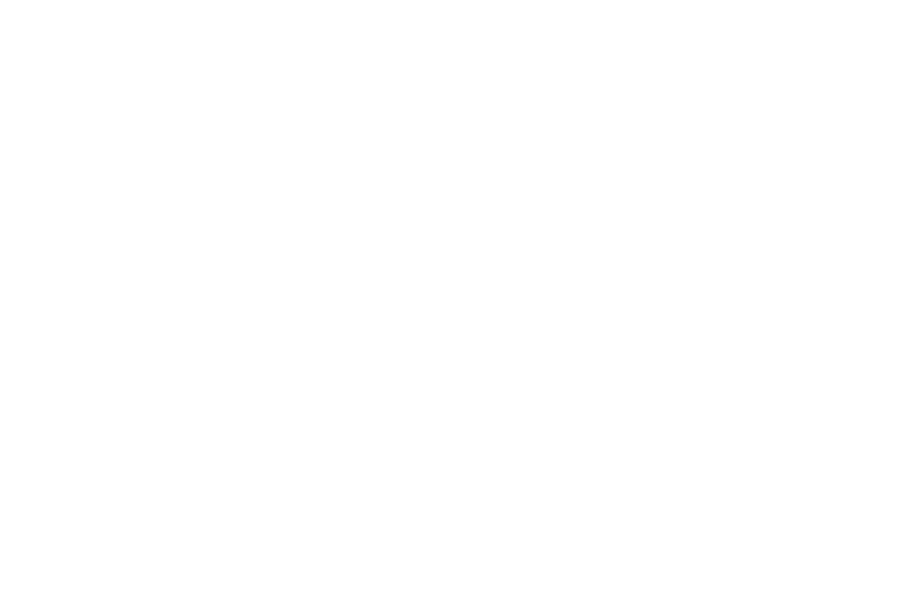 Ejercicio 2.1. Modelo orientado a la recuperación - 1
Relato de la recuperación de Tig Davies
«Tenía unos treinta años e iba a la universidad. Hacía tres años que vivía permanentemente colocada cuando la muerte me vino a llamar a la puerta. Estaba en el edificio del sindicato de estudiantes y, un segundo después, ya estaba en la habitación 1 de la sala H, en la unidad psiquiátrica para enfermos agudos. Había vivido un ingreso previo muy poco fructífero de tres meses en una unidad psiquiátrica cuando tenía veinte años largos, pero me gustaría hablaros de esta otra experiencia, por el efecto positivo final que tuvo en mi recuperación. ¡Huelga decir que los primeros ocho meses de aquel ingreso no tuvieron ningún efecto positivo! Después de pasar tres meses en casa terminé en el hospital, donde me dijeron que mi hígado no soportaría otra sobredosis y un psiquiatra me dijo que no volvería a trabajar, me ofreció una vida en una comunidad terapéutica y me dijo que me siguiera tomando la medicación... Ah, y, claro, que me quedara hospitalizada. 
Llegados a ese punto, yo creía sinceramente que la vida como "persona sana" se había terminado. Estaba loca y no había nada que hacer. Quedé completamente destrozada, incapaz de reaccionar ni física ni mentalmente. Caí en una pasividad absoluta, nada tenía sentido. Fue durante los siguientes siete meses que pasé en el hospital cuando mi trayecto hacia la recuperación por fin tomó cuerpo.
Iba muy medicada, estaba horrorosamente delgada, era incapaz de pensar y no tenía deseo, motivación ni ninguna interacción social. Tenía muchísimo miedo, oía voces que me decían que me hiciera daño, que estaba completamente muerta dentro de este cuerpo asqueroso, y que seguiría así hasta el final. 
En la planta de arriba del hospital había una pequeña cafetería para los pacientes y las visitas regentada por Dee. Dee probablemente sea una de las trabajadoras de apoyo a la salud mental más auténtica, empática, comprensiva y divertida que me he encontrado nunca. La llaman "la asistente de la cafetería". Llevó el "servir cafés" a los clientes de su cafetería a otro nivel. Dee no se limitaba a servir cafés: ella servía a las personas. Hablaba, compartía, preguntaba, escuchaba, lloraba, reía, exponía la verdad tal y como ella la veía, abrazaba cuando era necesario y mantenía las distancias cuando tenía que hacerlo. Hablaba con la gente por el placer de comunicarse, no aceptaba tonterías de nadie y entendía la diferencia... ¡Ah! ¡Y hacía un café buenísimo! Y, todo esto, siempre con el miedo de meterse en problemas por hablar en el trabajo. Aquella cafetería y Dee se convirtieron en un lugar de tranquilidad, luz y esperanza para mí.  Una mañana estaba en la cafetería cuando entró el nuevo "asistente social", Dave. Estaba claro que nos conocíamos desde hacía años. Hablamos. Nos habíamos conocido durante mi periodo álgido con las drogas y, a pesar de encontrarse con un cadáver andante, lo cual le entristeció mucho, mi estado hizo que desplegara al máximo el abordaje centrado en la persona. 
Él, Dee y yo nos sentamos a tomar un café. Entonces, Dave se limitó a mirarme y me hizo la pregunta más simple y a la vez más profunda que me han hecho nunca. «¿Qué crees, TÚ, que te ayudaría a ponerte bien de nuevo?» Me quedé pasmada. Nadie me lo había preguntado nunca y siempre había creído que la medicación, las enfermeras y los psiquiatras tenían todos los planes y las respuestas. ¡Al fin y al cabo, eran ellos quienes habían redactado mi plan de atención! 
Me agarré a aquella pregunta movida por el estado de desesperanza en el que me encontraba y, convencida de que no tenía nada que perder, hablé con Dave y Dee de los recuerdos de un sueño que ya había tenido antes. Quería estar bien, quería recuperar la relación con la familia y los amigos, quería volver a casa, a mi piso, y quería trabajar. Al final de aquella 	conversación, comí y, lo que es más importante, "disfruté" de la tostada con mermelada y de una taza llena a rebosar de batido de chocolate. ¡Hacía más de tres meses que 	no era capaz de comer nada más que una galleta ‘digestive’ y un vaso de leche al día! Y también sonreí. Y me hizo sentir muy bien. Había recuperado la esperanza, por fin. 	Hablé. Soñé. Hice planes.
[Speaker Notes: Exercise 2.1 – Recovery-oriented approach (30 min.) (27)
Distribute copies of Annex 1 to participants.
Read and reflect on the following extract from Tig Davies’ recovery story (28).]
Ejercicio 2.1. Modelo orientado a la recuperación - 2
Si pensamos en el relato de Tig, ¿qué aspectos del abordaje de Dee y Dave identificaríais como orientados hacia la recuperación? 
El relato de Tig nos da otras pistas que indican que el acompañamiento y el tratamiento que recibió durante el internamiento no estuvo centrado en su persona. 
¿Cuáles son estas pistas? 
¿Cómo se podría haber planteado la situación en otros términos?
[Speaker Notes: While experiencing the depths of what she describes as her “desperate state”, Tig identifies ways in which Dee and Dave helped her embark on her recovery journey.
 
It is important to note that we are not suggesting that the work practitioners do is not centred on people. The difference with a person-centred approach is that the orientation and direction of the work is altered and shifted. From Tig’s story, it appears clear that both Dee and Dave were relating to her in a way that she saw as being different from her other experiences in mental health and social services, and which prompted a turning point that started her journey to recovery.
 
Ask participants the following question:
 
Looking back on Tig’s account, what was it about Dee and Dave’s approach that you would identify as recovery-oriented?
 
There are other issues raised in Tig’s account that suggest that the support and treatment she received during her admission was not person-centred. 
What are these? 
How could things have been approached differently?]
Presentación: Prácticas clave orientadas a la recuperación - 1
Services commonly focus on deficits on maintaining service users in a “stable” situation, and on preventing deterioration of symptoms or functioning. 
Approach puts too little emphasis on the person and what they are experiencing and does not harness strengths, hopes and aspirations. 
Does not mean that services should not assist people to solve problems. 
Means that focusing on peoples’ strengths, rather than deficits, is a more effective to help people address the emotions and challenges that they may be experiencing.
[Speaker Notes: Presentation: Key recovery-oriented practices.

As we have already discussed, current services in countries around the world commonly focus on deficits (what the person is unable to do), on maintaining people using services in a “stable” situation in relation to their mental health, and on preventing deterioration of symptoms or functioning levels. 

This approach places too little emphasis on the person as a whole and on what they are experiencing and does not harness their strengths, hopes and aspirations. 

This does not mean that services should not assist people to solve problems…

… but it does mean that focusing on peoples’ strengths, rather than deficits, is a more effective way to help people address the emotions and challenges that they may be experiencing in their life.]
Presentación: Prácticas clave orientadas a la recuperación - 2
En unos servicios orientados a la recuperación, los profesionales de la salud mental y otros ámbitos, los familiares y otras personas implicadas en el acompañamiento, así como los compañeros de apoyo y otros, tienen un papel en la recuperación de la persona. Esto incluye: 
Centrarse en las fortalezas y los activos. 
Infundir esperanza. 
Entender los valores y las preferencias de la persona. 
Trabajar con la persona. 
Establecer límites. 
Ser conscientes de las barreras potenciales que pueden obstaculizar el recorrido hacia la recuperación, incluidos los desequilibrios de poder en el seno de los servicios. 
Apoyar a la persona para que asuma riesgos positivos. 
Conectar a la persona con la comunidad, incluyendo compañeros y familiares.
Estos tipos de prácticas también ayudan a promover el cambio social necesario para poner fin a la discriminación para con las personas con discapacidad psicosocial.
[Speaker Notes: In recovery-oriented services, mental health and other practitioners, family members and other care partners, peer workers and other supporters all have a part to play in a person’s recovery. This includes: 
 
Focusing on strengths and assets
Inspiring hope 
Understanding values and preferences of the person 
Working alongside the person 
Maintaining boundaries
Being aware of potential barriers that may hinder the person’s recovery journey, including power imbalances within services
Supporting the person in positive risk-taking 
Connecting the person to the community, including peers and family members.
 
These types of practices also help to promote the societal change needed to end discrimination towards people with psychosocial disabilities. 
 
The next topics will look at the key roles that practitioners, family members and other supporters can play in promoting recovery. Participants will then have a chance to discuss how this differs from the current practice in mental health and social services.]
Tema 3. Recuperación centrada en los activos y las fortalezas
[Speaker Notes: Time for this topic
Approximately 45 minutes.]
Presentación: Centrarse en los activos y las fortalezas de la persona es clave para un acompañamiento orientado a la recuperación - 1
Los servicios se centran en los problemas y las carencias de las personas. 
Una parte esencial de la recuperación  se puede facilitar: 
Centrándose en las fortalezas y los activos de la persona usuaria de los servicios, así como de los familiares, las amistades y los cuidadores que la acompañan. 
Trabajando de una manera que reconozca los valores personales, sociales, culturales y espirituales, las fortalezas y los deseos de la persona.  
Estableciendo una colaboración con la persona y con su red de apoyo (con el consentimiento de la persona) para entenderla mejor y ayudándola a identificar sus activos y fortalezas y a sacar provecho de ello.
[Speaker Notes: Presentation: Focusing on assets and strengths of the person is central to recovery-oriented care (2),(29) (25 min.)

Too frequently services focus on people’s problems and deficits. 
An essential part of recovery is for people to identify and build on their assets and strengths. This can be facilitated in several ways:
 
Focusing on the strengths and assets (rather than deficits) of the person using services as well as those of the family, friends and care partners who support the person. 
Working in a way that acknowledges the personal, social, cultural and spiritual values, strengths and wishes of the person.  
Establishing a partnership with the person as well as their support network (with the person’s consent) in order to better understand and support them identify and build on their assets and strengths.]
Presentación: Centrarse en los activos y las fortalezas de la persona es clave para un acompañamiento orientado a la recuperación - 2
El abordaje basado en las carencias limita las oportunidades de las personas, mientras que el abordaje basado en los activos y las fortalezas las amplía.
Centrarse en los activos y las fortalezas no significa negar el dolor y el malestar que una persona pueda sufrir. 
Estos sentimientos se deberían identificar y se debe ayudar a la persona a explorarlos y a encontrar maneras de superarlos, aprovechando sus fortalezas y sus activos.
[Speaker Notes: The deficit approach limits people’s opportunities whereas the asset/strengths-based approach widens them.

Focusing on assets and strengths does not mean denying the pain and distress that a person may experience. 

These feelings should be acknowledged and the person should be supported to explore them and find ways to overcome them, using their strengths and assets.]
Presentación: Centrarse en los activos y las fortalezas de la persona es clave para un acompañamiento orientado a la recuperación - 3
Presentación: Centrarse en los activos y las fortalezas de la persona es clave para un acompañamiento orientado a la recuperación - 4
En la siguiente situación (Tom), veremos lo que conlleva en la práctica el abordaje basado en las carencias y cómo se puede avanzar hacia un abordaje basado en las fortalezas.
[Speaker Notes: At this point explain to participants:
 
In the following scenario (Tom), we will see what the deficit-based approach means in practice and how it is possible to move towards a strengths-based approach.]
Presentación: Centrarse en los activos y las fortalezas de la persona es clave para un acompañamiento orientado a la recuperación - 5
El caso de Tom
Tom es un hombre de treinta años que trabaja de maestro. Hace tres años que está casado, pero la relación con su mujer se ha deteriorado recientemente y discuten a todas horas. Cada vez le resulta más difícil encontrar el gusto por el trabajo y mostrarse paciente y atento a las necesidades de sus alumnos. Los días se le hacen insoportables. A menudo le cuesta también dormirse por la noche, porque piensa en el día siguiente y le angustia no ser capaz de afrontarlo. Cuando se siente así, recurre al alcohol hasta que se tranquiliza. Ha consultado con su médico de cabecera, que le ha diagnosticado fatiga crónica y desánimo, y le ha hablado de una posible depresión. A pesar de todo, Tom sigue formando parte del equipo de rugby local y le reconforta mucho jugar y pasar el rato con sus compañeros de equipo.
Presentación: Centrarse en los activos y las fortalezas de la persona es clave para un acompañamiento orientado a la recuperación - 6
Ejercicio 3.1: Centrarse en las fortalezas y los activos - 1
Considerad el ejemplo siguiente:
Sarah:
Sarah es una mujer esquizofrénica, obesa y que no acata las normas. No hace nada por estar mejor.  
Requiere una asistencia considerable con sus decisiones vitales para lograr una gestión óptima de su diagnóstico de esquizofrenia y sobrepeso.
Sarah es madre de una hija de 2 años de la que está muy orgullosa y tiene una familia que la apoya. Aspira a ir a la universidad y estudiar puericultura. Sufre alucinaciones visuales y auditivas desde los 20 años
[Speaker Notes: Exercise 3.1: Focusing on strengths and assets (2) (20 min.)
Now is the chance for the participants to apply the concepts they have learned about focusing on strengths and assets. 
Ask participants to consider the following descriptions of Sarah:
Consider the following example:
Sarah:
Sarah is an obese non-compliant schizophrenic who does nothing to help herself. 
Sarah requires significant support with her lifestyle choices to attain optimum management of her diagnosis of schizophrenia and weight. 
Sarah is the proud mother of a two-year-old daughter and has a supportive family. She aspires to go to college to study child care. She has experienced visual and auditory hallucinations since she was 20.]
Ejercicio 3.1: Centrarse en las fortalezas y los activos - 2
Si fuerais Sarah, ¿cuál de vuestras descripciones preferiríais que se empleara? 

¿Por qué?
[Speaker Notes: Ask participants to discuss the following questions:
 
If you were Sarah, which of the descriptions would you prefer was used to describe you? 

Why?
 
Encourage participants to think of why some of the descriptions are not suitable. 
 
Most will identify that the first description is very inappropriate and infringes on Sarah’s dignity.
The second defines Sarah solely by her diagnosis of schizophrenia and weight, but we know nothing about her as a person. The use of the word “requires” in the description also indicates an automatic assumption Sarah will not manage without support.
The third description frames Sarah as a person who has shown great strength and someone who has dreams and aspirations.]
Ejercicio 3.1: Centrarse en las fortalezas y los activos - 3
¿Qué impacto podrían tener estas descripciones en Sarah?
[Speaker Notes: What impacts could these different descriptions have on Sarah?
 
Description 1 may lead Sarah to feel insulted, hopeless and to be deprived of her identity. This may also leave her feeling silenced and feel like nothing is likely to help her.
Description 2 could make Sarah feel like those that are providing her with care view her just as a condition and know nothing about her as a person or how she navigates day-to-day challenges. She may feel like she is being judged and may experience feelings of inferiority because of how she is described. She may also feel that her practitioners are distant and uncaring. Referring to Sarah’s “poor” lifestyle choices also places blame on her, ignoring why these choices have been made.
Description 3 could help Sarah feel much more positive about who she is as a person as it focuses on her strengths, reminding her of the great things she has achieved as well as her dreams and aspirations for the future.]
Tema 4. Promover la esperanza
[Speaker Notes: Time for this topic
Approximately 1 hour.]
Ejercicio 4.1: Promover la esperanza - 1
¿Qué entendéis por la expresión infundir esperanza?
[Speaker Notes: Exercise 4.1: Promoting hope (9),(6),(30)? (40 min.)
 
The following discussion about promoting hope should take place in the plenary. Ask participants:

What do you understand by the phrase “inspiring hope”?]
Ejercicio 4.1: Promover la esperanza - 2
¿Cómo pueden los profesionales sanitarios, los compañeros, los familiares y otras personas infundir esperanza en las personas a las que ayudan a recuperarse?
[Speaker Notes: After this initial discussion in plenary, ask participants to divide into groups of five. Ask the groups to discuss the following question: 
 
How can practitioners, peers, families and others inspire hope in people they are supporting in their recovery?]
Ejercicio 4.1: Promover la esperanza - 3
¿Cómo podemos infundir esperanza en las personas con quienes trabajamos y a las que acompañamos?
Valorar a la persona por quien es y valorar también sus sueños y aspiraciones. 
Creer en la valía de la persona. 
Tener confianza en las habilidades, las destrezas y el potencial de la persona. 
Creer en la autenticidad de la experiencia de la persona. 
Aceptar y explorar de manera activa las experiencias de la persona. 
Tolerar la incertidumbre en cuanto al futuro. 
Ver los problemas y los contratiempos como parte del proceso de recuperación, y ayudar a la persona a extraer lecciones y aprovecharlas. 
Conectar a la persona con otras que hayan vivido experiencias similares.
[Speaker Notes: Ask participants to report back on their group discussion in the plenary. Then bring the following list to their attention:

How can we inspire hope in people we work with and support?
 
Valuing the person for who they are and valuing their dreams and aspirations.
Believing in the person’s worth.
Having confidence in the person’s skills, abilities and potential.
Believing in the authenticity of the person’s experience.
Accepting and actively exploring the person’s experiences.
Tolerating uncertainty about the future.
Seeing problems and setbacks as part of the recovery process and helping the person to learn from and build on these.
To connect individuals with other people who have gone through similar experiences.]
Ejercicio 4.1: Promover la esperanza - 4
¿Qué puede hacer que alguien pierda la esperanza?
[Speaker Notes: Ask participants:

Why might people lose hope?
 
Examples of answers may include:
 
Lack of confidence from family, friends and staff.
Others making all important decisions and having one’s own view disregarded.
Being told that one should not get married, have children or work again.
Being excluded from the community and being discriminated against (e.g. lack of education, employment, housing, absence of disability-related support).
Belief that there is nothing positive in the future or that life and circumstances cannot change.
Loss of confidence in abilities and talents.
Losing hope because the recovery journey can be hard or involves hard work.
Poor treatment in mental health and social services resulting in cynicism or loss of hope that things can get better.
Being given a diagnosis and feeling like medication is the (only) answer.]
Ejercicio 4.1: Promover la esperanza - 5
¿Por qué pueden perder la esperanza los familiares y otros acompañantes?
[Speaker Notes: The facilitator may also raise the issue of why family and supporters may lose hope. 
 
Why family and supporters may lose hope?
 
Some examples may include:
 
Lack of support and/or resources for themselves
Lack of information
Lack of understanding from their community.]
Ejercicio 4.2. Cómo la esperanza facilita la recuperación - 1
¿Qué papel creéis que tuvo la esperanza en vuestra propia recuperación? 

Cuando os sentíais desesperanzados, ¿qué os ayudó a seguir adelante?
[Speaker Notes: Exercise 4.2: How hope facilitates recovery (9) (20 min.)

Ask the group to think once again about a time when they had to recover from something – e.g. a health problem, a loss or bereavement (if you feel comfortable thinking of that). This can be a similar situation to the one you thought about in the earlier exercise of the training.
 
Then, as a group, answer the following questions:
 
What role did hope play in your own recovery?
When you felt hopeless, what helped you keep going?
 
Give the group a few minutes to jot down their ideas and then discuss with the rest of the group.]
Ejercicio 4.2. Cómo la esperanza facilita la recuperación - 2
Es importante no quitar importancia a las dificultades reales que las personas sienten. 
Es importante reconocer cómo se siente la persona durante esos momentos difíciles de sus vidas.
«Bien, a algunos de nosotros no es necesario que nos digáis esto, porque nos parece casi insultante. Si la enfermedad ha destrozado y devastado tu vida, si tu trabajo ha desaparecido como hojas llevadas por una ráfaga de viento, si no se te considera capacitada para cuidar de los hijos, si no tienes amigos ni nada que hacer, si casi no tienes dinero y los profesionales no parecen entender tu malestar, a veces podemos tener la sensación de que nuestras vidas se han estropeado de manera irreparable y no hay ninguna esperanza; se produce una fractura en el recorrido, que deja de resultar agradable, y su final es la única solución luminosa. 
En esta situación, puede que no nos apetezca que ninguna persona brillante aparezca para hablarnos de nuestro recorrido hacia la recuperación y de cómo este puede empoderarnos; de hecho, puede conseguir que nos enfademos si nuestra máxima meta en esos momentos es llegar al final del día y, en cambio, se nos está alentando a sentir esperanza y optimismo. Instintivamente, puedes decirte: «¿Pero, cómo te atreves a subestimar mi desesperación?», «¿Cómo te atreves a pedirme que tenga ni siquiera una brizna de esperanza en mi pobre vida?»
[Speaker Notes: At the end of the exercise it is important to make the point that:
It is important to not minimize very real difficulties that people are experiencing. Hope should not be used as a way of avoiding or denying feelings or sadness that people might experience and which might seem overwhelming. 
It is important to acknowledge how people are feeling during challenging moments in their lives, as the following quotation illustrates:
“Well, for some of us, we do not need to be told that; it is to some people just plain insulting. If your life has been devastated and wrecked by illness, your job has disappeared like a rush of leaves, you are seen as unfit to look after your children, you have no friends, nothing to do, almost no money and the professionals do not even seem to understand your distress, well, sometimes it can feel as though our lives have been wrecked without any hope of repair – the journey is fractured and unwelcome and its end the only bright solution.
“Then in this situation we may not welcome some bright person coming along to empower us on our journey of recovery; we may get downright angry when the end of the day is the furthest we can possibly look, and yet we are being encouraged to develop hope and optimism. There may be an instinctive, ‘How dare you underestimate my despair?’, ‘How dare you ask me to find the slightest degree of hope in the poverty of my life?’” (31)]
Tema 5. Valores de recuperación
[Speaker Notes: Time for this topic
Approximately 20 minutes.]
Presentación: Respetar a la persona implica entender sus valores y sus preferencias - 1
Definición de valores:
Los valores y las creencias son los principios o estándares que una persona percibe son importantes para su vida y que gobiernan su manera de pensar y actuar. 
Están formados por experiencias y contextos sociales. 
Desarrollamos nuestros valores a través de experiencias y reflexiones. 
Los valores a menudo son el fundamento de las preferencias y las elecciones que hacemos, también en el ámbito del tratamiento, la asistencia y el acompañamiento. 
Los valores a menudo pueden expresarse mediante deseos, preferencias, percepciones, elecciones, expectativas, esperanzas, decepciones o miedos, en lugar de analizarse de manera explícita. 
Los valores son uno de los determinantes más potentes del comportamiento.
Todo aquello que va directamente en contra de los valores de una persona puede parecer una invasión de la libertad y suscitar resistencia.
[Speaker Notes: Presentation: Respecting the person means understanding their values and preferences (2) (20min.)

Values definition: 
 
Values are beliefs, principles or standards that a person feels are important in their life and which govern the way they think and act. These are shaped by social experiences and contexts.
We develop our values through experiences and reflection. Values often underlie preferences and the choices that we make, including in the areas of treatment, care and support.
In fact, values can often be expressed through wishes, preferences, perceptions, choices, expectations, hopes, disappointments or fears rather than being discussed explicitly. 
Values are one of the strongest determinants of behaviour and anything that goes directly against a person’s values can feel like an invasion of freedom and can lead to resistance.]
Presentación: Respetar a la persona implica entender sus valores y sus preferencias - 2
La práctica basada en los valores:
La práctica basada en los valores pasa por trabajar de manera constructiva con las diferencias de las personas y aceptar su diversidad de valores. 
Esto significa:
Se deben poner los valores de las personas usuarias de los servicios, mientras siguen evolucionando y desarrollándose, en el centro de todo lo que se hace. 
Hay que entender los valores propios y las repercusiones que tienen tanto a título personal como en relación con otras personas. 
Deben celebrarse las elecciones personales y la creatividad de la persona como fuente de su recuperación o curación, y como manifestación y desarrollo de sus valores.

Es importante no dar por hecho que los demás comparten nuestros mismos valores.
[Speaker Notes: Values-based practice:
 
Values-based practice is about working constructively with people’s differences and accepting a diversity of values. 
 
This means:
 
Putting the values of people who are using services, as they continue to evolve and develop, at the centre of everything that is done.
Having an understanding about one’s values and the effects of these on oneself and on others. 
Honouring the person’s own choices and creativity as the source of their recovery or healing and as a manifestation and development of their values.
 
It is important that people do not assume that others share the same values as this can lead to approaches, suggestions and interventions which can be unacceptable and fail.]
Presentación: Respetar a la persona implica entender sus valores y sus preferencias - 3
Tanto los acompañantes como los profesionales de la salud mental y otros ámbitos deberían mantener una conversación franca con la persona si no son capaces de prestarle la ayuda que ella desea porque entra en conflicto con sus propios valores. 
Los acompañantes y profesionales deberían hacer un esfuerzo adicional para entender los valores de aquellas personas que no son capaces de expresarse de manera convencional.
Dedicar tiempo a conocer las preferencias de las personas en cuanto al tratamiento, la asistencia y el acompañamiento es clave para construir relaciones orientadas a la recuperación.
[Speaker Notes: Supporters and mental health and other practitioners should have an open discussion with the person if they cannot provide the support the person wants because it conflicts with their own values.

In addition, supporters and practitioners should make extra efforts to understand the values of people who may not express themselves in conventional ways – for instance, by paying close attention to how people react in different situations.

Taking the time to learn people’s preferences regarding treatment, care and support is key to building recovery-oriented relationships.]
Presentación: Respetar a la persona implica entender sus valores y sus preferencias - 4
Por ejemplo, algunos usuarios pueden elegir: 
Recibir la visita de algunas personas pero no de otras . 
Compartir experiencias con personas que han vivido situaciones similares y se han recuperado. 
Cambiar de medicación o dejar de tomarla. 
Eso puede reflejar un conocimiento creciente sobre los efectos secundarios de la medicación o un cambio en los valores de la persona, que, en vez de buscar un alivio inmediato, puede querer  una vida libre de los  efectos de la medicación.
Hablar con determinados profesionales de la salud mental y otros ámbitos y, en cambio, no con otros, o no recurrir en absoluto a los servicios de salud mental.
[Speaker Notes: For example, some people may choose:
To have certain visitors while they are using a service, but not others. This may reflect a value of keeping certain parts of life off-limits to some relationships (such as work relationships).
To discuss experiences with peers who went through similar experiences and have recovered. This may reflect a belief that wisdom comes through experience more than book-learning.
To change or stop taking medication. 
This may reflect increasing knowledge about harms caused by a medication, or a shift in the person’s values from seeking immediate relief to experiencing life free from the effects of medication.
To talk to certain mental health and other practitioners and not others, or not to use mental health services at all. This may reflect a person’s values regarding the type of interactions that they find useful for their recovery.]
Presentación: Respetar a la persona implica entender sus valores y sus preferencias - 5
Es fundamental no hacer asunciones sobre las creencias y los valores subyacentes de una persona a partir de las preferencias que expresa. 
La voluntad y las preferencias de la persona son una declaración de lo que quiere en una o más situaciones. No es necesario que dé ninguna explicación sobre sus preferencias. 
No obstante, en algunos contextos puede tener sentido explorar, a partir de conversaciones prolongadas en el tiempo, si la persona tiene unos valores y unas creencias subyacentes aplicables a una categoría más general de circunstancias.
Los valores, las decisiones y las preferencias de la persona en la vida y en relación con el tratamiento y/o el acompañamiento que recibe deben explorarse a lo largo de la relación. 
Esto requiere habilidades de escucha y comunicación efectiva para entender a la persona.
[Speaker Notes: It is crucial not to make assumptions about a person’s underlying beliefs and values from their expressed preferences. 
The person’s will and preferences are a statement of what they want in one or more situations. They do not need to explain the basis for a preference.

However, in some contexts it can be worthwhile to explore, on the basis of conversations that take place over time, whether the person has underlying values and beliefs that apply to a more general category of circumstances.
 
Values, choice and preferences in the person’s life and in relation to treatment and/or support should be explored over the course of the relationship. 

This will require listening and effective communication skills to understand the person more fully.]
Presentación: Respetar a la persona implica entender sus valores y sus preferencias - 6
Comprensión y perspectivas: ¿cómo entiende qué ocurre en su vida en el momento presente? ¿Qué quiere o no quiere de los demás, incluyendo los servicios sociales y de salud mental? ¿Qué opinión tiene de los servicios de salud mental? ¿Qué piensa de la medicación? 
Identidad: ¿cómo se ve ella misma en relación con los demás? 
Límites: ¿qué considera que queda fuera de los límites en el contexto de las relaciones de apoyo o del servicio? 
Creencias: ¿tiene alguna creencia religiosa, espiritual o de otro tipo que sea importante para ella? 
Objetivos: ¿qué objetivos tiene en la vida? 
Experiencias pasadas: ¿cuáles son sus experiencias (positivas y negativas) con respecto a los servicios de salud mental y los tratamientos que ha recibido, así como de otros servicios y acompañamientos? 
¿Qué le ha funcionado? ¿Qué no le ha funcionado? 
¿Qué espera conseguir con su recuperación? 
¿Qué espera de las relaciones con sus acompañantes y/o de las relaciones terapéuticas? ¿Hay algún estilo o abordaje determinado que no le funcione? ¿Por qué? ¿Qué tipo de acompañamiento desea y necesita?
[Speaker Notes: The topics listed in this slide are areas that can be explored to get a better understanding of the person – their values and preferences

Understanding and perspectives: How do people understand what is happening in their lives right now? What do people want/not want from others, including from mental health and social services? How do people view mental health services? What are their views about medication?
Identity: How do they see themselves in relation to others?
Boundaries: What do people see as off-limits in the context of support or service relationships?
Beliefs: Do people have any religious, spiritual or other beliefs that are important to them?
Goals: What goals do people have in their lives?
Past experiences: What are people’s experiences (including both negative and positive) of mental health services and the treatments that they have experienced, as well as other services and supports?
What has worked for the person? What has not?
What do people hope to achieve in their recovery?
What do people hope for in their relationships with supporters and/or therapeutic relationships? Are there certain styles and approaches that do not work? Why? What kind of support do people need and want?]
Presentación: Respetar a la persona implica entender sus valores y sus preferencias - 7
Incluso si no es posible satisfacer las preferencias de la persona, entender sus valores puede ayudar a plantear otras opciones potencialmente aceptables. 
Además, determinadas opciones pueden expresarse como innegociables.
[Speaker Notes: Even if all a person’s preferences cannot be met – for instance, due to a lack of resources – understanding the values of the person can provide insight into other potentially acceptable options. 

In addition, certain choices may be expressed as non-negotiable.]
Tema 6. Trabajar con las personas
[Speaker Notes: Time for this topic
Approximately 1 hour.]
Presentación: ¿Qué conlleva trabajar en colaboración con alguien? - 1
Hacer con en lugar de hacer para :
A menudo se considera que los profesionales, los cuidadores, los familiares y otros acompañantes hacen algo para la persona usuaria de los servicios. 
Como parte de un abordaje basado en la recuperación, el énfasis se pone en la idea de «hacer con» las personas y «acompañarlas» a tomar las riendas de su recorrido hacia la recuperación. 
En este contexto, la persona toma las decisiones relativas a su vida y a su recorrido hacia la recuperación.
Los profesionales, los cuidadores, los familiares y otros acompañantes solo la ayudan si ella quiere que se impliquen.

¡Acompañar es muy diferente de dirigir!
Los acompañantes deben encontrar el equilibrio entre cuándo hay que ayudar y cuándo hay que intentar que la persona se plantee diferentes posibilidades.
Los profesionales son personas con recursos que proporcionan información y apoyo para ayudar a las personas a identificar sus objetivos de recuperación y alcanzarlos. 
Plantear retos demasiado ambiciosos puede ser contraproducente para la recuperación de la persona y puede debilitar la relación y la confianza que tiene en sus acompañantes. 
Los acompañantes deben ser conscientes de que ellos también pueden necesitar ayuda.
[Speaker Notes: Presentation: What does it mean to work alongside someone? (9) (15min.)
 
Doing with rather than doing to
 
Practitioners, care partners, families and others are often seen as “doing to” people using services. Within a recovery approach the emphasis is on “doing with” people and “being alongside” as people take the lead in their recovery journey. 
In this context, the person is making the decisions regarding their lives and recovery journey, while practitioners, care partners, family members and other supporters only support the person if the individual wants them to be involved. 
Supporting is different from directing. 
Supporters need to find a balance between when to support and when to try to make people think about different possibilities and question their habitual ways of doing things.
Practitioners are resource persons who provide information and support to enable people to identify their own recovery goals and to achieve them. 
Being too challenging may be counterproductive for the person’s recovery and may weaken the relationship and trust between the person and their supporters. 
Supporters should be aware that they may also need support for themselves. 
Practitioners are resource persons who provide information and support to enable people to identify their own recovery goals and to achieve them.]
Presentación: ¿Qué conlleva trabajar en colaboración con alguien? - 2
Resistir la tentación de resolver los problemas:
La idea de acompañar a alguien puede parecer contraria a los instintos tanto humanos como profesionales de «ayudar» o «solucionar/arreglar los problemas» de la persona. 
Dar un paso atrás de esta posición más activa requiere, por un lado, habilidad y, por otro, tener confianza y respeto por la persona a la que se está ayudando. 
Es importante tener paciencia, dejar que cada uno avance a su ritmo y ajustar continuamente la ayuda ofrecida según las necesidades y los deseos de la persona.
Demostrar que se cree en la persona le permitirá desarrollar confianza en las propias capacidades para gestionar su vida, la situación y los retos a los que se enfrenta.
[Speaker Notes: Resisting the temptation to sort out problems
 
The notion of being alongside people may go against both human and professional instincts to “help” or to “sort out/fix problems” for the person. 
Taking a step back from this more active role requires skill, trust in and respect for the person being supported. This places power in the hands of those being supported to lead their recovery.
It is important to be patient, let people go at their own pace and continually adjust the amount of input offered on the basis of the needs and wishes of the person being supported.
Demonstrating belief in the person will allow them to develop confidence in their own abilities to manage their life, situation and challenges.]
Ejercicio 6.1. Trabajar codo a codo en la práctica - 1
A veces, cuando una persona tiene una crisis, se siente superada o expresa actitudes negativas hacia la familia, los cuidadores, los profesionales o los servicios, puede resultar difícil conectar con ella de una manera personal y útil. 
Ahora analizaremos una situación, la experiencia de Suraiya, que nos permitirá explorar la asistencia y el acompañamiento que recibió en el contexto de un abordaje basado en la recuperación.
[Speaker Notes: Exercise 6.1: Working alongside in practice (32) (45 min.)

Sometimes when a person is having a crisis, is feeling overwhelmed, or is expressing negative attitudes towards family, care partners, practitioners or services, it can feel difficult to engage with them in a personal and helpful manner. 

We will now discuss a scenario – Suraiya’ experience – to explore the care and support she received in the context of a recovery approach.
 
Divide the participants into groups of 5 to discuss the scenario. These groups will then be asked to present their thoughts in plenary.]
Ejercicio 6.1. Trabajar codo a codo en la práctica - 2
Caso: la experiencia de Suraiya
Suraiya es una mujer de 22 años que ha aceptado ingresar en una clínica psiquiátrica para enfermos agudos tras un intento de suicidio. Tiene un historial de autolesiones graves y de internamientos repetidos por el grave malestar que ha sufrido. 
Imaginad que sois uno de los profesionales que ayuda a Suraiya y que os reunís con ella para hablar de su situación. Suraiya os dice que ha perdido la esperanza, que es infeliz y que cree que no le cae bien al psiquiatra. Se queda sentada en silencio y parece muy ensimismada durante toda la reunión.
[Speaker Notes: Suraiya’s experience
 
Suraiya is a 22-year-old woman who has agreed to be admitted to an acute psychiatric care ward following a suicide attempt. She has a history of serious self-harm and repeated admissions because of severe distress that she has experienced. 

As one of Suraiya’s professional advocates, you are meeting with her to discuss the situation. She reports that she feels hopeless and unhappy and believes that the psychiatrist dislikes her. She sits quietly and appears very withdrawn throughout the meeting.]
Ejercicio 6.1. Trabajar codo a codo en la práctica - 3
Si estuvierais en la piel de Suraiya, ¿qué querríais?
[Speaker Notes: What might you want if you were in Suraiya’s shoes?
 
Some answers from participants may include:
 
To see a different psychiatrist.
To go home
To have more information on her stay and treatment plan
To regain control of her life
To feel like someone understands or empathizes with her situation
To see a familiar face or someone who she trusts (friend or relative).]
Ejercicio 6.1. Trabajar codo a codo en la práctica - 4
A partir de los conocimientos que habéis adquirido sobre el abordaje basado en la recuperación, ¿cómo podríais ayudar a Suraiya? 
¿Cómo empezaríais una conversación con Suraiya? 
¿Qué preguntas le haríais?
[Speaker Notes: Based on what you have learned about the recovery approach, how could you support Suraiya?
Prompt the group to consider:
How would you start a conversation with Suraiya? 
What questions would you ask Suraiya? 
Examples may include:
Ask her what makes her think the psychiatrist dislikes her.
Acknowledge Suraiya’s distress (by really engaging and actively listening). Explore with her what is not going well for her in order to inquire about her well-being and her experience of the service.
Assure her that she is here by her own choice and that she is not obliged to stay or do anything she does not want to do.
Invite her to describe what would make her situation better.
Ask her how you could help to make the situation less stressful (e.g. having certain visitors, having some meaningful belongings brought in from home, activities she would like to do, talking to certain mental health workers, making arrangements so she can go home with the appropriate support, etc.).
Ask her if there is anyone else on staff who she is comfortable talking with.
Ask her if it would be helpful to talk to someone who has had a similar experience (e.g. a peer supporter).]
Ejercicio 6.1. Trabajar codo a codo en la práctica - 5
A Veamos cómo un profesional, Jamal, interacciona con Suraiya:
En una reunión con Suraiya, Jamal percibe que la chica parece reservada, enfadada y triste. Le pregunta cómo se siente en ese momento. Jamal también le pregunta si hay algo que la pueda hacer para que se sienta mejor. Suraiya responde que le gustaría hablar con un amigo. Jamal le dice que intentará organizarlo para que se puedan ver tan pronto como sea posible. También le pregunta qué más puede hacer para ayudarla mientras tanto.
Suraiya le cuenta que lo que más necesita es pasar tiempo a solas en un lugar tranquilo para poder reflexionar. Dice que, en el pasado, le ha ido bien escuchar música para coger una cierta distancia de su situación. El servicio de salud mental dispone de salas cómodas y tranquilas desde el año anterior y Jamal propone a Suraiya pasar tanto tiempo como quiera en ellas, escuchar música y llamar a sus amigos siempre que quiera. También le hace saber que puede contar con él siempre que lo necesite. 
Jamal recuerda que Suraiya piensa que no le cae bien al psiquiatra. La invita a exponer cualquier preocupación que no se haya tratado para poderla trasladar a las personas implicadas y, si es necesario, darle los recursos y la información necesarios sobre cómo y dónde puede presentar quejas.
[Speaker Notes: Let’s consider how a professional advocate, Jamal, engages with Suraiya:
 
At a meeting with Suraiya, Jamal notices that Suraiya appears withdrawn, angry and sad. He asks how she is feeling at the moment. Jamal also asks if there is anything that might make her feel better. Suraiya says that she would like to talk to her friend. Jamal says that he would try to organize that as soon as possible. He also asks in the meantime what else might help. 
 
Suraiya explains that she really needs time on her own in a quiet place to reflect. She said that it has helped in the past to listen to music, in order to get some distance from her situation. The mental health service has established some comfortable quiet rooms over the past year and Jamal proposes that Suraiya spend as much time as she would like there and can listen to music and call her friends at any time. He also lets Suraiya know that he will be here to support her when she needs to.
 
Jamal also recalls that Suraya thought that the psychiatrist disliked her. He invites her to discuss any concerns that weren’t already dealt with, so they can be addressed with those involved and, if relevant, resources and information could be provided about how and where to make complaints.]
Ejercicio 6.1. Trabajar codo a codo en la práctica - 6
¿En qué sentido el apoyo de Jamal está en concordancia con prácticas orientadas a la recuperación?
[Speaker Notes: In what ways is Jamal’s support in line with recovery-oriented practices?
 
Some answers may include:
 
Jamal inspires hope.
Jamal listens and tries to understand Suraiya’s preferences.
Jamal is respectful of Suraiya’s requests.
He is working alongside Suraiya.
At all times Jamal is being professional, while at the same time remaining engaged and supportive.]
Tema 7. Límites en el contexto de las prácticas de recuperación
[Speaker Notes: Time for this topic
Approximately 20 minutes.]
Presentación: Entender los límites - 1
¿Qué entendéis por la expresión «mantener límites profesionales en el contexto de los servicios sociales y de salud mental»?
[Speaker Notes: Presentation: Understanding boundaries (33) (20min.)

When discussing with participants the issue of boundaries, it is important to be aware that there may be variations in opinion in the group as to what is acceptable. Ask the group the following question and list their responses on a flipchart:
 
What do you understand by the phrase “Maintaining professional boundaries in the context of mental health and social services”?
 
After a short discussion on this, resume the presentation.]
Presentación: Entender los límites - 2
Maintaining boundaries
Mantener límites profesionales en el contexto del abordaje basado en la recuperación implica: 

Reconocer y respetar de manera apropiada los límites de las personas usuarias del servicio. 
Ser claro, justo y abierto sobre lo que se puede hacer y lo que no. 
No implicarse ni demasiado ni demasiado poco.
[Speaker Notes: Maintaining boundaries (32)
 
Maintaining professional boundaries within the context of the recovery approach means:
 
Recognizing and responding appropriately to the boundaries of people using the service.
Being clear, fair and open about what you can and cannot do
Not being over-involved or under-involved.]
Presentación: Entender los límites - 3
La idea de mantener una «distancia profesional» ha servido para erigir una falsa barrera «nosotros-ellos» entre el personal y las personas usuarias de los servicios.
la idea de que los profesionales deben mantener la distancia emocional y personal para ser competentes no encaja con lo que expresan muchas personas usuarias de los servicios sociales y de salud mental. 
Por ejemplo, puede resultar útil que un profesional explique algún problema personal o algún trauma que ha vivido cuando esto puede ilustrar una manera de avanzar . 
Por otra parte, las personas usuarias de los servicios pueden percibir que las intervenciones de los profesionales de la salud mental y de otros ámbitos traspasan sus límites personales .
[Speaker Notes: Ideas of “professional distance” have, in the past, served to maintain a false “us and them” barrier between service staff and people using services, as if they were fundamentally different.
However, the view that practitioners have to remain emotionally detached and personally distant in order to be competent is not supported by what is said by many people using mental health and social services. 
For example, it can be useful for a practitioner to disclose their own personal challenges or history of trauma when this can provide insight and a way forward to overcome challenges or trauma. 
On the other hand, people using services may perceive interventions of mental health and other practitioners as crossing their personal boundaries (e.g. intrusive questions about personal life, forced medication, etc.).]
Presentación: Entender los límites - 4
El énfasis no debe ponerse en mantener los límites, sino en establecer una relación sostenible en la que ambas partes se sientan cómodas y que funcione en beneficio de la persona.
Esto requiere encontrar un equilibrio en el que los profesionales y otros acompañantes no se involucren ni demasiado ni demasiado poco. 
Es importante tener en cuenta las diferencias culturales o contextuales a la hora de establecer una relación con una persona. 
Un ejemplo de implicación excesiva puede darse cuando un acompañante se identifica de manera tan intensa que intenta explorar experiencias que la persona encuentra incómodas, indeseadas y/o no relacionadas con el problema. 
Un ejemplo de implicación insuficiente puede darse cuando un acompañante se desconecta completamente de la persona, la considera una «causa perdida» e ignora sus sentimientos.
[Speaker Notes: As such, the focus is not on maintaining boundaries but on developing a sustainable relationship in which both parties feel comfortable and which work to the benefit of the person.
It requires finding a balance in which practitioners and other supporters are neither over-involved nor under-involved. The appropriate level of involvement may vary depending on where one lives, so it is important to take into consideration cultural or contextual differences when developing a relationship with a person. 
An example of over-involvement might be when a supporter identifies so strongly with the person that they try to explore experiences that the person finds uncomfortable, unwanted and/or unrelated to the issue. 
An example of under-involvement might be when a supporter disengages with the person completely and sees them as a “lost cause” or ignores their feelings.]
Presentación: Entender los límites - 5
[Speaker Notes: Show participants the following table which illustrates what over-involvement or under-involvement might look like between a practitioner and a person using a service]
Tema 8. Riesgos positivos en la recuperación
[Speaker Notes: Time for this topic
Approximately 2 hours.]
Presentación: Apoyo en la asunción de riesgos positivos - 1
La recuperación implica asumir riesgos en la vida, ya sea probando actividades nuevas, conociendo a personas nuevas o explorando nuevas ideas y sentimientos. 
No todos los riesgos son iguales
Asumir riesgos positivos no es lo mismo que asumir riesgos que implican un comportamiento «de riesgo», como mantener sexo no seguro o conducir a  velocidad excesiva. Estos riesgos son poco prudentes.
Cada persona puede trazar la línea entre los riesgos positivos y los poco prudentes de manera diferente .
La asunción de riesgos positivos permite a las personas explorar su potencial, nuevas posibilidades y oportunidades, hacer realidad sus sueños y ambiciones, aprender de experiencias negativas o positivas y vivir la vida como quieran.
los profesionales de la salud mental y otros ámbitos, los familiares, otros cuidadores y los servicios sanitarios en general suelen ser contrarios a los riesgos y suelen desalentar a las personas a asumirlos.
[Speaker Notes: Presentation: Supporting positive risk-taking (34) (30 min.)
Recovery involves taking risks in life, whether engaging in new activities, meeting new people, or exploring new ideas and feelings. 
Not all risks are equivalent. 
Positive risk-taking is not the same as risk-taking that involves “risky” behaviour such as having unsafe sex or driving extremely fast in a car. 
Those are risks that most of us would deem unwise. 
Yet individuals may draw the line between positive risk-taking and unwise risk differently (e.g. extreme sports may build a person’s confidence by deliberately facing risk).
Positive risk-taking means that people can explore their potential, new possibilities and opportunities, pursue their dreams and ambitions, learn from positive or negative experiences and live life as they choose. 
However, mental health and other practitioners, families and care partners and health services generally tend to be risk-averse and actively discourage the people they are supporting from taking risks.]
Presentación: Apoyo en la asunción de riesgos positivos - 2
¿Por qué, en el contexto de la salud mental, se suele evitar asumir riesgos?
[Speaker Notes: Ask participants the following question:
 
Why do people avoid taking risks in mental health?]
Presentación: Apoyo en la asunción de riesgos positivos - 3
Personas con discapacidad psicosocial:
Pueden ser reacias a asumir riesgos por miedo a agravar sus problemas. 
Pueden evitar asumir riesgos porque les da miedo fracasar. 
También puede que tengan miedo de la discriminación que podrían sufrir si hacen ciertas actividades. 
Pueden no querer salir de su zona de confort o pueden no sentirse cómodas afrontando sus miedos. 
Algunas se pueden haber enfrentado ya a muchos riesgos con resultados negativos en la vida, ya sea por elección o por otras circunstancias, y pueden ser reticentes a asumir más. 
Puede que no tengan un sistema de apoyo que las anime a asumir riesgos.
[Speaker Notes: Then show the following slides (9),(35):
 
People with psychosocial disabilities:
 
People may be reluctant to take risks for fear of worsening their problems. 
People may avoid taking risks because they fear failure.
People may also be afraid of the discrimination they may encounter if they take on certain activities. 
People may not want to go outside their comfort zone or may not feel comfortable facing their fears.
Some people may already have experienced a great deal of risk and bad outcomes in their life, whether from choice or other circumstances, and may be averse to taking more risks. 
Some people may lack a support system to encourage them to take risks.]
Presentación: Apoyo en la asunción de riesgos positivos - 4
Familiares y cuidadores:
Pueden temer que su pariente experimente malestar al emprender actividades o tareas nuevas que le supongan un reto. 
Pueden temer que lo que ellos consideran un fracaso por parte de su pariente conlleve  vergüenza para la familia o un daño para la persona.
[Speaker Notes: Families and care partners:
 
They may fear that their relative might experience distress if they undertake new and challenging activities or tasks.
They may fear that what they consider as a failure on the part of their relative will bring shame on the family and harm to their relative.]
Presentación: Apoyo en la asunción de riesgos positivos - 5
Profesionales de la salud mental y de otros ámbitos:
Las bajas expectativas  pueden ser un obstáculo para ayudar a la persona a tomar riesgos y explorar nuevas oportunidades. 
A menudo, los profesionales temen que se les culpe o se les considere responsables, y se les reprenda si algo sale mal.
[Speaker Notes: Mental health and other practitioners:
Mental health and other practitioners’ low expectations (e.g. regarding the ability of people using services to find employment, to care for a family, etc.) can be an obstacle to their supporting a person to take risks and explore new opportunities. 
Practitioners are often afraid of being blamed, liable and reprimanded if something goes wrong.]
Presentación: Apoyo en la asunción de riesgos positivos - 6
¿Por qué es importante asumir riesgos para la recuperación?
La vida implica necesariamente asumir riesgos y cada persona debe aprender, por ensayo-error, qué tipo de planteamientos en la asunción de riesgos son positivos y cuáles son negativos. 
Nadie puede explorar su potencial, nuevas posibilidades y oportunidades, hacer realidad sus sueños y ambiciones o aprender de la experiencia sin arriesgarse.
Evitar los riesgos puede hacer que la persona no encuentre sentido y relegarla a no tener más función que la de ser alguien con una «enfermedad» o un diagnóstico. 
Si los profesionales o los acompañantes solo se centran en proteger a la persona de los riesgos, en realidad quizás lo que hacen es obstaculizar su recuperación. 
La recuperación consiste en permitir que la persona tome decisiones por ella misma y alcance sus objetivos. A veces, estos objetivos exigen asumir riesgos.
[Speaker Notes: Why is risk-taking important in recovery (34)?
 
Life necessarily involves taking risks, and each person needs to learn, through trial and error, about the kind of approaches to risk-taking that are positive and negative.
People cannot explore their potential, new possibilities and opportunities, pursue their dreams and ambitions or learn from their experience without taking risks.
The avoidance of risk can result in the person having no purpose in life and restricts or confines them to having no role other than that of someone with an “illness” or diagnosis. 
If practitioners or supporters only focus on protecting a person from risks, this can actively hinder the person’s recovery. 
Recovery is about enabling people to make choices for themselves and achieve their goals. Sometimes these goals may require taking risks.]
Presentación: Apoyo en la asunción de riesgos positivos - 7
La asunción de riesgos positivos forma parte de la vida cotidiana:
En la vida, es imposible evitar el riesgo. 
Evitar riesgos jugando siempre a ir sobre seguro, hacer lo que los demás nos dicen que es mejor o hacer lo que siempre hemos hecho también conlleva sus riesgos. 
Disfrutar plenamente del derecho a ejercer la capacidad jurídica implica también asumir los riesgos inherentes a tomar decisiones, afirmarse y aceptarse uno mismo. 
Asumir riesgos, a veces con resultado positivo y otros con resultado negativo, es una parte esencial de la vida de cualquier persona que persigue sus sueños y objetivos, y aprende de sus errores. 
Asumir riesgos, por lo tanto, es una parte integral de la recuperación y del crecimiento personal.
[Speaker Notes: Positive risk-taking is a part of everyday life (34)
 
It is not possible to avoid risk in life. 
Avoiding risks by playing it safe, doing what others have told you is best, or doing what you have done before, carries its own risks. 
To enjoy fully the right to exercise legal capacity also means to embrace the risks inherent in making choices and affirming and accepting oneself. 
Taking risks, even if it means being sometimes successful and sometimes unsuccessful, is an essential part of everyone’s life if people are to strive to achieve dreams and goals and to learn from their mistakes. 
Risk-taking, therefore, is an integral part of recovery and personal growth.]
Presentación: Apoyo en la asunción de riesgos positivos - 8
Asumir riesgos es una parte integral del crecimiento personal:
Las personas no tendrían amigos ni pareja si no se hubieran arriesgado a la posibilidad de que las rechazaran. 
Las personas no tendrían estudios si no se hubieran arriesgado a la posibilidad de suspender exámenes. 
Las personas no tendrían trabajo si no se hubieran arriesgado a la posibilidad de que las rechazaran en una entrevista.
[Speaker Notes: Examples showing Positive risk-taking being an integral part of growth:

 
People would not have friends or partners if they had not risked the possibility of being rejected.
People would not have qualifications if they had not risked the possibility of failing in examinations.
People would not have jobs if they had not risked the possibility of being turned down at a job interview.]
Presentación: Apoyo en la asunción de riesgos positivos - 9
Algunas personas tienen una inclinación natural a ser más reticentes a los riesgos, mientras que otras los aceptan con más facilidad. 
En ninguno de los dos casos hay que avergonzarse, ya que ambos conllevan ventajas tanto sociales como personales. 
Ser prudente puede permitir a una persona conservar lo que tiene y ha construido poco a poco, mientras que asumir riesgos puede dar lugar más fácilmente a un mayor número tanto de éxitos como de fracasos. 
Es importante que las personas entiendan lo que les funciona personalmente.
[Speaker Notes: Some people are naturally inclined to be more risk-averse while others accept risk more easily. There is no shame either way, and there are social and personal benefits to both ways. 
Being cautious may allow a person to preserve what they have and build slowly, while taking risks may more easily result in a greater number of both successful and unsuccessful ventures. 
It is important that people get to know what feels right for them, even if it is not right for someone else.]
Presentación: Apoyo en la asunción de riesgos positivos - 10
Acompañar a las personas durante los períodos en los que asumen riesgos positivos es esencial si los profesionales y otros acompañantes quieren promover activamente la recuperación. 
Los profesionales de la salud mental y de otros ámbitos y los acompañantes pueden apoyar a las personas ayudándolas a evaluar o sopesar los posibles resultados positivos y negativos de asumir un riesgo o aceptar una nueva oportunidad, y determinando maneras de minimizar los posibles resultados negativos.
[Speaker Notes: Supporting people during periods of positive risk-taking is essential if practitioners and other supporters are to actively promote recovery. 
Mental health and other practitioners and supporters can support people by assisting them to evaluate or weigh up the potential positive and negative outcomes of taking the risk or accepting a new opportunity, and to work out ways of minimizing any potentially negative outcomes.]
Ejercicio 8.1. Asunción de riesgos positivos en la práctica - 1
El caso de Hasan
Hasan hace cinco años que es usuario del servicio de salud mental que hay cerca de su casa. Mantiene buena relación con el personal y cree que la ayuda del servicio le ha resultado muy útil. El personal del servicio conoce bien a Hasan y ha trabajado duramente con él para acompañarlo a superar experiencias difíciles y ayudarle a llevar una vida independiente. 
Hasan tiene previsto trasladarse a la otra punta del país para casarse con su prometida e ir a vivir juntos. Anuncia esta decisión al trabajador de salud mental que lleva su caso, Lethabo. 
A Lethabo y al resto del personal les preocupa que, una vez Hasan se traslade, no reciba la ayuda del servicio de salud mental. Si Hasan se encuentra en un momento de malestar, otro servicio no lo conocerá lo suficientemente bien para ayudarle como le conviene y, si algo sale mal, ellos no podrán hacer nada.  
Beneficios del traslado para Hasan: vivir con la mujer que ama, conocer gente nueva en una nueva ciudad, lo cual puede tener un impacto positivo en su bienestar y su recuperación. 
Riesgos del traslado para Hasan: riesgo de que la relación se rompa, riesgo de no ser capaz de integrarse en una nueva ciudad, riesgo de no recibir ayuda cuando la necesite. 
A pesar de su preocupación por Hasan, Lethabo y el resto del equipo deciden apoyarlo en su decisión.
[Speaker Notes: Exercise 8.1: Positive risk-taking in practice (90 min.)
The aim of this exercise is to explore what positive risk-taking might look like in practice. Ask for volunteers to read the scenario. 

Scenario 1 (30 min.)]
Ejercicio 8.1. Asunción de riesgos positivos en la práctica - 2
Como grupo, debaten qué medidas puede ofrecer el personal del servicio de salud social para ayudar a Hasan en su plan de trasladarse a la otra punta del país.
[Speaker Notes: Once participants have read the scenario, ask the group the following and write participants’ answers on the flipchart:
 
As a group, discuss what measures staff of the mental health service can offer to take to support Hasan in his plan to move to the other side of the country.

Write participants’ ideas on the flipchart and compare them with the end of the scenario on the next slide.]
Ejercicio 8.1. Asunción de riesgos positivos en la práctica - 3
Tras debatirlo con el resto del personal del servicio que conocía a Hasan, a Lethabo se le ocurrieron varias sugerencias para ayudar a Hassan y las comentó con él. Acordaron que el personal tomaría las siguientes medidas: 
Obtener información sobre los servicios de ayuda disponibles en el lugar adonde Hasan tenía previsto trasladarse. 
En caso de identificar un buen servicio, poner a Hasan en contacto con ellos. 
Con el consentimiento de Hasan, compartir con el personal del otro servicio información sobre los requerimientos de Hasan y la mejor manera de ayudarle. 
Mantendrán el contacto con Hasan y lo tranquilizan diciéndole que, si por el motivo que sea decide volver, podrá contar con ellos.
Ejercicio 8.1. Asunción de riesgos positivos en la práctica - 4
El caso de Mary
Mary tiene 30 años y actualmente acude a un centro de salud mental comunitario. Es una apasionada de los animales y siempre se ha implicado en acciones por el bienestar animal (tanto a través de trabajos remunerados como voluntarios).  
El objetivo de Mary en este momento pasa por volver a trabajar en un ámbito similar. Quiere un trabajo en el que se sienta motivada y quiere empezar a ganar dinero para poderse pagar una vivienda y marcharse de casa de sus padres. Cree que los retos que ha tenido que afrontar en su recuperación están bajo control y tiene la sensación de que está preparada para avanzar. Mary pide al personal del centro de salud mental comunitario que la ayude a encontrar trabajo.
Aun así, a sus padres les preocupa la idea de que Mary asuma nuevas responsabilidades. Sufrió la primera crisis de salud mental cuando pasó de estudiar a trabajar a jornada completa como azafata de vuelo. Tienen miedo de que la presión de otro trabajo a jornada completa pueda hacerla recaer y deshacer todos los progresos que ha logrado hasta ahora.
Piden a Rachel, la trabajadora de salud mental que se ocupa de Mary, que intente convencerla para esperar un par de años más antes de buscar un trabajo a jornada completa. Rachel les explica que, ante todo, ella respeta la decisión de Mary, pero que abordará el tema durante la próxima visita. 
Durante la siguiente visita, Mary y Rachel hablan de los beneficios y los riesgos de volver al trabajo.  
Beneficios de volver al trabajo: tener la sensación de tener un objetivo, sentirse implicada en un trabajo significativo, ganar unos ingresos que aportarán otros beneficios, como trasladarse a su propia casa. 
Riesgos de volver al trabajo: poner potencialmente en riesgo los progresos que ha hecho debido al estrés y a la posibilidad de que el trabajo no satisfaga sus expectativas.
[Speaker Notes: Scenario 2 (9) (30 min.)
Again, ask participants to volunteer to read out the following scenario.]
Ejercicio 8.1. Asunción de riesgos positivos en la práctica - 5
Después de hablar de ello, Mary toma la decisión de volver al trabajo. 
Imaginaos que sois Rachel. Mary ha pedido hora para hablar con ella de su plan para encontrar trabajo.
Intentad identificarse en grupo algunas medidas que pueden adoptarse para ayudar a Mary en su plan de encontrar trabajo y reincorporarse al mercado laboral.
[Speaker Notes: Ask participants the following and note their ideas on the flipchart:
 
Based on the discussion, Mary has decided to return back to work. Imagine you are Rachel. Mary has booked a follow-up appointment to discuss her plan to find work. 

As a group, try to identify some measures that can be put in place to help and support Mary in her plan to find and return to work.


Once the group has finished discussing this, share with them the outcome of this scenario (in the following slide)

Then highlight similarities between what participants said and the actions discussed in the following slide]
Ejercicio 8.1. Asunción de riesgos positivos en la práctica - 6
Revisemos la acción que Mary decidió adoptar:
Mary estaba muy motivada con la idea de volver al trabajo, sobre todo en el ámbito del cuidado de animales, por lo que, junto con Rachel, exploraron maneras de reducir el estrés potencial que conlleva encontrar trabajo e incorporarse al mismo. En este contexto, Mary y Rachel analizaron la ayuda que había recibido previamente mientras trabajaba a jornada completa y debatieron cómo podían poner en práctica una ayuda similar, ahora para reducir los riesgos potenciales y aumentar las posibilidades de que Mary fuera escogida y conservara el trabajo. Juntas, decidieron: 
Buscar oportunidades de trabajo en el campo del cuidado de animales, pero de entrada presentarse solo a las ofertas a jornada parcial, con el objetivo final de cambiar a un trabajo a jornada completa. 
Crear un plan específico para tratar las crisis que Mary pudiera sufrir trabajando bajo presión. 
Generar una rutina que le permitiera llegar al trabajo a la hora y gestionar cualquier estresor potencial. 
Dar a Mary y a su familia el número de teléfono móvil de Rachel para que pudieran llamarla en caso de estar preocupados y querer hablar de sus preocupaciones. 
Acordar un par de reuniones regulares con Rachel durante toda esta fase para comprobar cómo se siente Mary durante el proceso de las entrevistas y de incorporación a un nuevo trabajo.
[Speaker Notes: Let’s review the action Mary decided to take.]
Ejercicio 8.1. Asunción de riesgos positivos en la práctica - 7
Resultados para Mary
Ahora, imaginad que hay dos resultados para Mary. Revisadlos y comparadlos:
RESULTADO 1
Un posible resultado es que Mary sea capaz de conseguir un trabajo a media jornada en un ámbito significativo para ella y que empiece a ganar ingresos, con los que se pueda trasladar a su propia vivienda. 
 
RESULTADO 2
Mary tarda bastante tiempo en encontrar trabajo, lo cual la desalienta. Rachel y la familia de Mary la ayudan a pasar por este periodo de estrés. Finalmente, Mary consigue un trabajo, pero cree que le cuesta concentrarse durante muchas horas seguidas y que se cansa fácilmente. 
 
En lugar de dejar el trabajo, Mary contacta con Rachel para hablar de estos problemas y acuerdan encontrarse. Tras discutirlo, Mary decide hablar con su jefe sobre la posibilidad de tomarse descansos durante el día, en vez de trabajar sin cesar durante todo el turno de ocho horas. Su jefe está de acuerdo y Mary continúa trabajando en el trabajo que tanto le gusta.
[Speaker Notes: Now imagine there are two outcomes for Mary. Review and compare each outcome:]
Ejercicio 8.1. Asunción de riesgos positivos en la práctica - 8
Como podéis ver a partir de la evolución de esta situación, no hay una elección correcta o errónea. 
Siempre hay posibilidades de resolver los problemas, aunque parezca que una elección concreta puede suponer un desafío mayor que otra.  
El resultado 2 presentó nuevos obstáculos, que se resolvieron sobre la marcha.
[Speaker Notes: As you can see from the evolution of this scenario, there is no obvious right or wrong choice. 

There are always possibilities to solve problems even if it seems that a particular choice may have been more challenging than another.
 
Outcome 2 presented new challenges that were overcome along the way.]
Tema 9: Apoyo a las personas para reconectar con la comunidad
[Speaker Notes: Time for this topic
Approximately 45 minutes.]
Presentación: Apoyo a las personas para reconectar con la comunidad - 1
¿Por qué la gente pierde el contacto con sus comunidades?
Desgraciadamente, en muchos países, los servicios separan a las personas de sus comunidades. 
Hay legislaciones que obligan a sacar a las personas de casa y alejarlas de su comunidad para ingresarlas en servicios sociales y de salud mental en régimen de internamiento, incluyendo hospitales psiquiátricos, donde reciben asistencia. 
Los hospitales psiquiátricos y los servicios para internamiento de larga duración suelen encontrarse lejos de las familias, las amistades y las comunidades de las personas. 
En algunos casos, los familiares ven el internamiento de su pariente en un servicio o un hospital como una oportunidad para desconectar de la persona. 
Las familias o los cuidadores no quieren o no pueden volver a acoger a la persona en casa una vez ha estado fuera durante algún tiempo. 
En consecuencia, las personas pierden el contacto con su familia y red de apoyo, y se sienten aisladas y marginadas de la comunidad.
[Speaker Notes: Presentation: Supporting people to reconnect with their communities (36) (15 min.)

Why do people lose contact with their communities?
 
Unfortunately, services in many countries separate people from their communities. 
 
Legislation exists to forcibly remove people from their homes and community to be placed in inpatient mental health and social services, including psychiatric hospitals, to receive care.
Long-term inpatient services and psychiatric hospitals are often located far away from people’s family, friends and community.
In some cases, family members see the admission of their relative to a service or hospital as an opportunity to disconnect from that person. Family members may be reluctant to provide the psychiatric hospital with a home address. 
In other cases, families or care partners may not be able, or may not want, to take a person back home once they have been away for some time as they are concerned that their community will look on them negatively. 
As a result, people lose contact with their family and support network, and are left isolated and marginalized from their own community.]
Presentación: Apoyo a las personas para reconectar con la comunidad - 2
El acompañamiento de las personas para volver a conectar con su comunidad es una parte esencial del recorrido hacia la recuperación
Las personas en proceso de recuperación suelen marcarse el objetivo de ser miembros activos de su comunidad. 
Les puede ir bien usar los recursos y los servicios comunitarios disponibles, ya sean de salud, de ocio o sociales, así como interaccionar y establecer relaciones con otros miembros de la comunidad.  
Un papel clave, tanto de la familia como de los profesionales y otros acompañantes, sea conocer los recursos y servicios disponibles en su comunidad local y ayudar a la persona a acceder a dichos recursos y servicios. 
Una función clave de los profesionales en determinados casos puede ser también ayudar a la persona usuaria de los servicios a restablecer el contacto perdido con familiares y amigos.
Puede resultar útil conectar a la persona con programas de apoyo entre iguales o personas que hayan vivido situaciones similares. 
Es muy beneficioso recibir apoyo de otras personas que han tenido experiencias similares y aún se encuentran en recuperación . 
Ayudar a las personas a reconectar con su comunidad puede dar lugar a interacciones positivas para todos.
[Speaker Notes: Supporting people to reconnect with their community is a key part of the recovery journey
 
Being engaged in the community is often a key goal for people in recovery.
People can benefit from using available community services and resources, be it for health, leisure, or social services, and interacting and building relationships with other community members. 
A key role of family, practitioners and other supporters therefore, is to learn about available resources and services in their local community and to support the person to access these. 
A key role for practitioners in some cases may also be to assist a person using services, to re-establish contact with lost family and friends if the person wishes to do so.
In addition, it can be useful to connect people to peer supporters or groups that may exist. People benefit greatly when they are able to receive support from others who have had similar experiences going through recovery (for additional information please see QualityRights guidance modules One-to-one peer support by and for people with lived experience and Peer support groups by and for people with lived experience). 
Supporting people to reconnect with their community can lead to positive interactions for all and also has the added value of breaking down stereotypes and misconceptions.]
Ejercicio 9.1. Utilizar los recursos comunitarios - 1
El caso de Sheila y Emma
Sheila (50) vive en casa con su madre, Emma (75), y tiene dificultades de aprendizaje. Trabaja en una cafetería regentada por una organización que ayuda a las personas con dificultades de aprendizaje. Le gusta mucho nadar y bailar, está inscrita en gimnasios locales para hacer ambas actividades y tiene muchos amigos gracias al trabajo y a sus actividades de ocio. Necesita ayuda de su madre para buena parte de las tareas diarias, como limpiar, cocinar, realizar operaciones bancarias o moverse por la ciudad. 
Emma es bastante activa en la comunidad local y tiene mucho interés en ayudar a Sheila a mantener estos vínculos. La hermana de Emma, Claire, vive lejos, pero mantiene contacto telefónico habitual con su hermana y la visita siempre que puede. 
Emma tuvo un ictus leve y la ingresaron en el hospital. Ahora está suficientemente recuperada para darle el alta del hospital, donde ha pasado los últimos diez días. 
Durante su estancia en el hospital, Emma ha perdido un poco la capacidad para moverse y cuidar de ella misma. Está muy preocupada por cómo podrá seguir ayudando a su hija Sheila, que tiene sus propias necesidades de salud. Sea como sea, quiere seguir viviendo con ella. 
Cuando ingresaron a Emma en el hospital, Sheila fue trasladada a una residencia de los servicios sociales municipales. Mientras Emma estuvo ingresada, quedó claro que había estado proporcionando más asistencia a Sheila de lo que se pensaba para seguir teniéndola en casa. 
Teniendo en cuenta el deterioro de salud de Emma y la asistencia que necesitaba Sheila, la valoración del personal del centro fue que Sheila requeriría alguna forma de vivienda residencial o asistida, en lugar de volver a casa.
[Speaker Notes: Exercise 9.1: – Using community resources (15 min.) (2)
Ask participants to read the following and discuss how community resources can be used to support Sheila and Emma..]
Ejercicio 9.1. Utilizar los recursos comunitarios - 2
«¿Qué ayuda podría ser necesaria para que Emma y Sheila puedan seguir viviendo juntas en su comunidad?»
[Speaker Notes: Ask participant the following and write their answers in a flipchart:
“What support might be necessary to allow Emma and Sheila to continue to live together in their community?”
Answers may include:
Help to perform household chores can be provided by friends, neighbours or community resources (e.g. paid staff, drop in services, or assistance by other support organizations).
Home visits by health-care services to provide both Emma and Sheila with their basic health needs at the convenience of their home.
Transport to work and local clubs can be provided by friends and colleagues to ensure that both Emma and Sheila will continue to work and complete activities that gives them satisfaction and pleasure.
Community supports and services including peer supports, local community groups and social services can be provided when Emma and Sheila need additional support.
Emma’s sister could spend time with Emma and Sheila in a personal manner and provide support as appropriate.]
Ejercicio 9.2: Reconectar a los desconectados
¿De qué manera los servicios sociales o de salud mental pueden ayudar a las personas a conectar con su comunidad?
[Speaker Notes: This discussion will take place in plenary. Write ideas from participants on a flipchart.
Ask participants the following question: 
In what ways can mental health or social services support people to connect to their community?
 
Some answers may include:
The person using the service can be encouraged to identify the ways in which they would like to connect with their community and specific community groups or activities.
Gather as much information as possible about the activities the person is currently interested in or was previously involved in as part of their local community.
Encourage the use of community leisure facilities.
Link individuals to job, vocational or educational opportunities available in the local area, with the person’s consent, and, as appropriate, engage with employers, companies, academic institutions, income-generating organizations and NGOs to help them better understand and accommodate any requirements they may have. 
Making sure that people have the supports that they require to live in the community
Establish peer groups for people in recovery (or, where peer groups exist, connect people to these groups). 
If the person wishes, connect them with local faith-based groups, or religious or community leaders’ interest groups, or other NGOs/allies.]
Tema 10. Habilidades comunicativas
[Speaker Notes: Time for this topic
Approximately 50 minutes.]
Ejercicio 10.1: La comunicación es crucial para una asistencia orientada a la recuperación
En base a vuestra experiencia (personal o profesional), ¿qué habilidades son importantes para tener una buena comunicación con las personas que se encuentran en su proceso hacia la recuperación?
[Speaker Notes: Exercise 10.1: Communication is crucial in recovery-oriented care (10 min.)
Ask participants:
Based on your experience (personal or professional), what skills are important for good communication with people undertaking a recovery journey?
Some answers may include:
Listening attentively (e.g. listening without distractions such as mobile telephone and focusing fully on the person).
Making an effort to truly understand what the person is saying/the person’s perspective.
Seeking to understand the views and values of the other person (i.e. suspending one’s assumptions of the person while recognizing that one’s views can vary across factors such as culture, gender, religion, etc.).
Taking a moment to think about what the person is saying before responding (i.e. not reacting immediately).
Being respectful.
Talking to and treating the person as an equal.
Talking calmly.
Speaking in a way that is understandable, simple and straightforward.
Not interrupting.
Being patient.
Using humour if and where appropriate.
Being nonjudgmental and using nonjudgmental language.
Using simple, clear and concise language.
Paying attention to nonverbal language and behaviours (i.e. gestures, facial expressions, eye contact).
Finding a space to speak which is safe and allows for privacy.]
Presentación: Habilidades comunicativas clave para la recuperación - 1
Tener buenas habilidades de comunicación es clave para que se establezca una relación terapéutica entre los profesionales y las personas usuarias de los servicios. 
El abordaje basado en la recuperación acentúa la importancia de estas habilidades y, además, exige un cambio en las dinámicas de poder para establecer unas relaciones más equilibradas e igualitarias.
[Speaker Notes: Presentation: Key communication skills in recovery (9) (15 min.)

Good communication skills are key to creating a therapeutic relationship between practitioners and people using services. 

The recovery approach re-emphasizes the importance of these skills and additionally requires a shift in the power dynamics towards more balanced and equal relationships.]
Presentación: Habilidades comunicativas clave para la recuperación - 2
Escucha activa
La escucha activa pasa por implicarse realmente en lo que dice la persona para poder entenderla mejor y explorar sus pensamientos y opiniones. 
Es completamente diferente de escuchar de manera pasiva lo que dice una persona. 
La escucha activa consiste en escuchar tanto el contenido verbal como no verbal de aquello que se dice. 
Esto incluye el uso del lenguaje corporal y expresiones faciales, así como estar atento a leer entre líneas, es decir: a entender el significado subyacente de lo que dice la persona.
[Speaker Notes: Active listening

Active listening skills are of particular importance. Active listening involves really engaging with what the person is saying in order to better understand and explore their thoughts and views. 

It is completely different from passively hearing what a person is saying. 

Active listening is about listening to the verbal and nonverbal content of what is being said. 
This includes the use of body language and facial expressions as well as being attentive to what might lie beneath the words that are being spoken – i.e. understanding the underlying meaning of what the person is saying and checking this with them, and then reflecting back on what is said and, in doing so, taking the opportunity to reframe issues to focus on strengths and solutions.]
Presentación: Habilidades comunicativas clave para la recuperación - 3
Un ejemplo de escucha activa:
Persona usuaria del servicio: «Me frustra mucho que mi familia no haya venido a visitarme hoy. Tengo muchas cosas que explicarles y necesito que estén aquí para ayudarme.» 
Persona que asume un papel de acompañante: «Me da la sensación de que hoy has tenido un día difícil y que la implicación de tu familia es muy importante para ti. Lo entiendo perfectamente, porque para mí también lo es.»
[Speaker Notes: An example of active listening:
 
Person using the service: “I’m really frustrated that my family has not come to visit me today. I have so much to tell them and really need them here for support.”

Person assuming a supportive role: “It sounds like today has been really difficult for you and that the involvement of your family is very important to you. I can definitely relate to that.”]
Presentación: Habilidades comunicativas clave para la recuperación - 4
Conversaciones bidireccionales: pasar del monólogo al diálogo
Es importante entender que cada persona tiene su identidad única y vive experiencias únicas. 
Sus perspectivas, ideas y opiniones pueden ser muy diferentes de las de los demás.
Conviene establecer un diálogo abierto con la persona para entenderla y ayudarla, en contraposición a comunicarle las opiniones o exigencias de los profesionales, los familiares o los cuidadores.
Pasar del monólogo al diálogo implica que los profesionales de la salud mental y otros ámbitos, los cuidadores y los familiares necesitan utilizar un lenguaje diferente a la hora de dar consejos .
[Speaker Notes: Conversations that flow both ways: Moving from monologue to dialogue
 
It is important to recognize that people have their own unique identities and experiences. 
Thus their views, ideas and opinions might be very different from those of mental health and other practitioners, families, care partners and other supporters.
An open dialogue should be established with the person to understand and support them, as opposed to communicating the opinions or demands of practitioners, family members or care partners. 
Moving from monologue to dialogue means that mental health and other practitioners, care partners and families alike need to use different language when providing advice (e.g. saying, “Well I think…” rather than “You must…”).]
Presentación: Habilidades comunicativas clave para la recuperación - 5
Hay que llegar a compromisos para abrirse camino entre las diferencias de opinión. Por ejemplo, en lugar de decir:
«Debes recibir psicoterapia»
se puede decir:
«Creo que recibir psicoterapia, te podría ser de ayuda. ¿Tú qué piensas?».

De esta manera, es posible compartir un punto de vista informado, en vez de dictar «verdades absolutas»,
[Speaker Notes: Partnerships need to be formed to find a way forward through differences of opinions. For instance, instead of saying “You need to receive psychotherapy”, one can say “I think receiving psychotherapy could be beneficial for you. What do you think?” 
In this way it is possible to share an informed point of view rather than to dictate “absolute truths” and then listen to the other person’s point of view to see if this is a useful option to be pursued.]
Presentación: Habilidades comunicativas clave para la recuperación - 6
Frente a situaciones difíciles, los profesionales de la salud mental y otros ámbitos, los familiares y otros acompañantes pueden tener reacciones y respuestas emocionales fuertes 
Cuando se dan respuestas emocionales fuertes, es importante:
Reconocer y entender por qué se producen, para evitar reacciones negativas automáticas inmediatas y comunicarse mejor. 
Dedicar un momento a imaginarse cómo se siente la persona o el motivo subyacente de sus acciones o su comportamiento. 
Incluso cuando una persona parece que hable mal, actúe o se comporte de una manera que perturba a los demás, es importante tener en cuenta que puede estar comunicando información importante.
[Speaker Notes: In difficult situations, mental health and other practitioners, families and other supporters may have strong reactions and emotional responses
 
When strong emotional responses occur, it is important to:
 
Recognize and understand why such responses might be occurring in order to avoid automatic immediate negative reactions and to communicate better.
Take a moment to imagine how the person is feeling or the reason behind their current actions or behaviour.
Even when a person appears, on the surface, to be saying things, acting or behaving in a way that appears upsetting to others, it is important to be mindful that the person may be communicating important information.]
Ejercicio 10.2: Poner en práctica las habilidades de escucha activa - 1
Pensad la siguiente situación: El caso de George
George hace un par de semanas que recibe atención en régimen de interno en una unidad de salud mental de un hospital general. Estaba indeciso sobre si quedarse en la unidad, pero quiere ayuda adicional y no tiene ningún otro lugar adonde ir. En varias ocasiones ha estallado de manera imprevisible y, furibundo, ha amenazado con irse cuando se le ha plantado cara o cuando no le gusta lo que le dicen. Durante el último incidente, echó al suelo a un miembro del personal. Critica constantemente al personal y dice que nadie hace lo suficiente para ayudarle.
[Speaker Notes: Exercise 10.2: Putting active listening skills into practice (9) (25 min.)

Consider the following scenario:
 
George had been receiving services in an inpatient mental health unit of a general hospital for a couple of weeks. He was ambivalent about staying in the unit but wanted extra support and had nowhere else to go. On several occasions he has lashed out in a volatile way and angrily threatened to leave whenever challenged or when he feels unhappy with what is being said. In the last incident he pushed a staff member to the ground. He constantly criticizes the staff and says that no-one tries hard enough.]
Ejercicio 10.2: Poner en práctica las habilidades de escucha activa - 2
1. Imaginaos que estáis sentados con George. Tomad notas de: 
pensamientos iniciales 
sentimientos 
creencias/ideas
reacciones corporales
acciones o conductas probables...
[Speaker Notes: Imagine you are sitting with George. Now write down your:
initial thoughts …
feelings …
beliefs/ideas …
bodily reactions …
likely actions or behaviours …
 
Some answers can include:
You may be frightened of George, or concerned that he might be “unpredictable” and “volatile”.
Believe that George is manipulative and unappreciative.
Be angry.
Have heightened senses.
You may believe that George never listens to your advice.]
Ejercicio 10.2: Poner en práctica las habilidades de escucha activa - 3
2. ¿En qué sentido vuestros pensamientos y sentimientos pueden reflejar los de George?
[Speaker Notes: 2.  How might your thoughts and feelings reflect those of George? 
 
Some answers can include:
If you are feeling anxious or afraid of George, these may be emotions that he is also experiencing.
You may feel that George is not listening to your advice and perhaps this is because he also feels that he is not being listened to. 
You may feel that you cannot identify with George, and he may also feel the same towards you.]
Ejercicio 10.2: Poner en práctica las habilidades de escucha activa - 4
3. Escribid tres posibles cosas que le podríais decir a George para demostrar que tenéis ganas de ayudarle de manera constructiva y orientada a su recuperación.
[Speaker Notes: 3. Write down three possible things you could say to George which would demonstrate your desire to work with him in a constructive and recovery-focused way.
 
Some answers can include:
 
Expressing your concern about his emotional state in a reflective manner. Concern should centre on George’s well-being and perspective, rather than those of others. For instance, “You seemed very upset today, I wanted to discuss with you how we could make this less stressful for you.”
Allow him to talk about his experience from his viewpoint, to gain a better understanding of what is going on. For instance, “You mentioned before that no one tries hard enough here – can you tell me more about that?”
Ask him what would be most helpful to him from this point forward. How would George like staff to help him? For instance, “I’d really like to know your thoughts on how we can best support you when you become distressed, angry or upset”.]
Tema 11. Planes de recuperación
[Speaker Notes: Time for this topic
Approximately 2 hours and 10 minutes.]
Presentación: Elaboración de un plan de recuperación - 1
Las personas pueden beneficiarse de tener un plan por escrito que oriente su recorrido personal hacia la recuperación, que puede llamarse plan de recuperación.
[Speaker Notes: Presentation: Making a recovery plan (37),(38),(39) (15 min.)

The following presentation introduces the group to the idea of a recovery plan, which is a practical tool for people to take control of and navigate their own recovery. 
 
Provide training participants with the recovery template in Annex 3 to use during the presentation.
 
People may benefit from having a written plan to guide their personal recovery journey, which can be referred to as a recovery plan.]
Presentación: Elaboración de un plan de recuperación - 2
Un plan de recuperación es un documento guiado por la persona usuaria que se redacta y se pone en práctica en colaboración con la propia persona. 
Es un documento vivo, que puede cambiar con el tiempo para reflejar el recorrido de recuperación de la persona y la evolución de sus deseos y sus preferencias. 
La persona puede consultar a profesionales de la salud mental y otros ámbitos, familiares y compañeros de apoyo a la hora de formular su plan, pero, en última instancia, es ella quien decide lo que quiere incluir. 
Es importante tener capacidad de elección y opciones para el proceso de recuperación. 
A la hora de redactar un plan de recuperación, hay que tener el apoyo y el asesoramiento de personas que conozcan varias opciones de asistencia y acompañamiento, incluyendo alternativas a la medicación. 
Un plan de recuperación se implementará de manera más efectiva si todas las personas relevantes conocen su existencia y su contenido.
[Speaker Notes: A recovery plan is a user-driven document that is written and implemented by the person themselves. It is a living document which can change over time to reflect the person’s recovery journey and their evolving wishes and preferences. 
 
People may consult mental health and other practitioners, families and peer supporters to help them formulate their plan, but ultimately it is up to the person to decide what they would like to include. 
It is important to have choice and options for the recovery process. Therefore, when making a recovery plan, the person should be supported by and consult with individuals who are aware of various care and support options, including alternatives to medication.
A recovery plan can be more effectively implemented if all relevant people know about its existence and content, even if they have not been involved in its development.]
Presentación: Elaboración de un plan de recuperación - 3
El plan de recuperación debe identificar las necesidades, las fortalezas y los activos de la persona 

La persona implicada debería identificar sus necesidades, sus fortalezas y sus activos. 
Le puede resultar útil hablar con otras personas a las que quiera implicar. 
Los servicios sociales y de salud mental deberían ofrecer una evaluación integral que tenga en cuenta el contexto social de la persona, para ayudar a la persona a identificar sus necesidades, fortalezas y activos. 
Conviene ofrecer a todas las personas usuarias del servicio la posibilidad de crear un plan de recuperación.
[Speaker Notes: A recovery plan should identify the needs, strengths and assets of the individual
 
The person concerned should identify their needs, strengths and assets. It can also be useful for the person to talk with other people they wish to involve. 
Mental health and social services should offer a comprehensive assessment that takes into account a person’s social context, including health, employment, education, housing, culturally and spiritually relevant factors and beliefs to support the person in identifying their needs, strengths and assets. 
The possibility of creating a recovery plan should be offered to all people using the service, and not only to those who are seen as “doing better” by practitioners.]
Presentación: Elaboración de un plan de recuperación - 4
En función de los deseos de la persona que prepara el plan de recuperación, los profesionales de la salud mental y de otros ámbitos, compañeros de apoyo y otros acompañantes formados en el abordaje basado en la recuperación pueden ayudar a:
Dar a conocer a la persona el objetivo y la estructura de un plan de recuperación. 
Ayudar a la persona a evaluar sus fortalezas, bagaje, sueños, objetivos y progresos antes de elaborar el plan de recuperación.
Ayudar a la persona a elaborar y a poner en práctica su plan de recuperación.
Ayudar a evaluar los progresos hacia la recuperación durante todo el recorrido.
[Speaker Notes: Depending on the wishes of the person preparing a recovery plan, mental health and other practitioners, peer supporters, and other supporters who are trained in the recovery approach can help:
 
Introduce the person to the purpose and structure of a recovery plan. It is important to note that this is probably a new experience for many people who in the past have not had their views and opinions about their recovery and treatment listened to.
Assist the person in assessing strengths, resources, background, dreams, goals and progress towards recovery before building their recovery plan, as well as throughout the recovery journey as needed.
Support the person in building and implementing their recovery plan.
Help assess progress towards recovery throughout the recovery journey, as needed.]
Presentación: Elaboración de un plan de recuperación - 5
Un plan de recuperación puede tener varios elementos, tales como: 
 
un plan para hacer realidad sueños y objetivos 
un plan de bienestar 
un plan para gestionar tiempos difíciles 
un plan para responder a una crisis 
un plan para después de una crisis
[Speaker Notes: A recovery plan may have several components, including:
 
a plan for pursuing dreams and goals
a wellness plan
a plan for managing difficult times
a plan for responding to a crisis 
a plan for after a crisis.
 
For additional information on advance plans, please refer to the QualityRights training module Supported decision-making and advance planning.]
Presentación: Elaboración de un plan de recuperación - 6
Una alternativa es el timón de la recuperación:
Puede ser una herramienta útil para propiciar el diálogo con la persona implicada, sus familiares, los profesionales y otros agentes involucrados. 
El timón de recuperación ofrece un enfoque alternativo para aquellas personas que prefieren una manera menos estructurada de abordar la planificación de su recorrido hacia la recuperación
[Speaker Notes: An alternative is the Recovery Wheel, 
which can be a useful tool for facilitating discussions with the person concerned, family members, practitioners and others. 
The Recovery Wheel offers an alternative approach for those who would prefer a less structured way to approach the planning of their recovery journey. 
This is described in more detail in the next topic - Topic 12.]
Presentación: 1. Plan para hacer realidad sueños y objetivos - 1
A algunas personas les resulta útil avanzar hacia objetivos que las ayudarán a llevar vidas satisfactorias. 
Un elemento importante del plan de recuperación consiste en elaborar un plan (o subplan) para hacer realidad sueños y objetivos.
Como primer paso, la persona identifica sus sueños y objetivos. 
Algunas personas pueden tener sueños muy ambiciosos, y otros, menos ambiciosos. Todo está bien. 
En el caso de las personas a quienes les cuesta pensar en un objetivo, puede resultar útil pensar en los sueños que hayan podido tener en el pasado. 
Los sueños y los objetivos pueden estar relacionados con cosas concretas que la persona quiere alcanzar (por ejemplo, conseguir un trabajo, hacer trabajo voluntario, encontrar un amigo con quien compartir pasatiempos).
[Speaker Notes: Presentation: 1. Plan for pursuing dreams and goals (38) (20 min.)

Some people may find it helpful to work towards goals that will help them lead fulfilling lives. Consequently, an important component of a recovery plan is to create a plan (or subplan) for pursuing dreams and goals.
 
As a first step, the person identifies their dreams and goals. 
For some people these dreams may be big, and for others they may be small  either is fine. 
For some people who may struggle to think of a goal, it might be useful to consider the dreams they may have had in the past.
Dreams and goals can also be about specific things people want to achieve – e.g. getting a part-time job or a full-time job, doing volunteer work in an area of interest, finding a friend to share hobbies with, or finishing a book they always wanted to read.]
Presentación: 1. Plan para hacer realidad sueños y objetivos - 2
La persona puede identificar qué pasos debe dar para alcanzar cada sueño u objetivo. 
Se trata de pequeños objetivos que pueden abordarse de uno en uno.
Es muy fácil pensar solo en los problemas y perder de vista las habilidades de la persona, sus puntos fuertes, sus intereses y capacidades, así como los de las personas que la rodean. 
Una parte importante del plan de recuperación consiste en identificarlos y entender cómo se pueden utilizar para propiciar cambios positivos en la vida de la persona.
[Speaker Notes: For each dream or goal, the person can identify what steps need to be taken to achieve these goals or dreams. 
In essence, these are little goals that can be tackled one at a time.
It is very easy to only think about problems and lose sight of the person’s skills, strengths, interests and capabilities, as well as those of the people around them. 
An important part of the recovery plan is to identify these and how they can be harnessed to bring about positive changes in the person’s life.]
Sueños y objetivos
Presentación: 1. Plan para hacer realidad sueños y objetivos - 3
Sueños/objetivos 1
Sueños/objetivos 3
Sueños/objetivos 2
Paso 1
Paso 1
Paso 1
Paso 2
Paso 2
Paso 2
Paso 3
Paso 3
Paso 4
[Speaker Notes: Show participants the diagram on the slide, explaining how for each goal or dream, steps can be identified in the pursuit of the goal or dream.]
Presentación: 1. Plan para hacer realidad sueños y objetivos - 4
EJERCICIO OPCIONAL
Pide al grupo que rellenen el apartado correspondiente a la identificación y la planificación de cómo hacer realidad los sueños y objetivos en su copia del módulo de QualityRights Planificación de la recuperación centrada en la persona para la salud mental y el bienestar: herramienta de autoayuda.
[Speaker Notes: OPTIONAL EXERCISE:
 
Ask the group to complete the section on identifying and planning how to achieve dreams and goals in their copy of the QualityRights Person-centred recovery planning – step-by-step guidance.]
Presentación: 2. Plan de bienestar - 1
Un plan de bienestar ayuda a identificar las rutinas que permiten a las personas estar bien, además de las rutinas que pueden tener un impacto negativo en la salud mental y el bienestar.
Rutinas positivas
Levantarse a una hora razonable. 
Cocinar y comer platos saludables en horarios regulares. 
Salir a dar un paseo o hacer ejercicio.
Trabajar o estudiar. 

Rutinas negativas
Salir con amigos cada noche y emborracharse. 
Cansarse en exceso. 
Quedarse sentado sin hacer nada. 
Beber demasiado alcohol o tomar drogas.
[Speaker Notes: Presentation: 2. Wellness plan (38),(39) (20 min.)
A wellness plan helps to identify the routines that enables people to keep well in addition to routines that can have a negative effect on mental health and well-being. Some examples may include:
Positive routines
Getting up at a reasonable time
Preparing and eating healthy meals at regular times
Going for a walk or getting some exercise
Going to work or school
Negative routines
Going out with friends every night and getting drunk
Getting over-tired
Sitting around doing nothing
Drinking too much alcohol or taking illicit drugs.]
Presentación: 2. Plan de bienestar - 2
EJERCICIO OPCIONAL
Pide al grupo que rellenen el apartado correspondiente a mi plan de bienestar (sin incluir el calendario semanal) en su copia del módulo de Quality Rights Planificación de la recuperación centrada en la persona para la salud mental y el bienestar: herramienta de autoayuda.
[Speaker Notes: OPTIONAL EXERCISE:
 
Ask the group to complete the section on my wellness plan (but not including the weekly schedule) in their copy of the QualityRights Person-centred recovery planning – step-by-step guidance. 
 
This exercise is useful in highlighting that all people, whether they have disabilities or not, have to deal with challenges in life.]
Presentación: 3. Plan de gestión de momentos difíciles - 1
Otro componente del plan de recuperación es planificar cómo se pueden gestionar las épocas difíciles de la vida. 
Puede ser útil para la persona indicar cómo se describiría en términos generales. 
Esto también puede ayudar a los acompañantes a identificar los momentos en los que una persona siente malestar y puede necesitar ayuda. 
Puede ayudar a la persona a recordar que es mucho más que las limitaciones percibidas, que un diagnóstico o una serie de problemas.
[Speaker Notes: Presentation: 3. Plan for managing difficult times (38) (30 min.)
 
Another component of the recovery plan is planning for managing difficult times in life. 

It may be useful for the person to indicate how they would generally describe themselves. This can help supporters to identify when the person is experiencing distress and might need support. It can also help the person to remember that they are much more than perceived limitations, a diagnosis, or set of problems.]
Presentación: 3. Plan de gestión de momentos difíciles - 2
Presentación: 3. Plan de gestión de momentos difíciles - 3
Cuando las personas usuarias de los servicios intentan superar épocas difíciles, puede resultar de ayuda utilizar un sencillo sistema de semáforos para realizar el seguimiento de su estado de ánimo. 
El sistema de semáforos esbozado a continuación puede ser útil. 
VERDE: te sientes bien. 
Puedes sufrir momentos puntuales de estrés, pero eres capaz de gestionarlos con tus habilidades, hacer frente a los problemas y resolverlos. 
AMARILLO: percibes señales de malestar emocional. 
Sería conveniente tener un mejor cuidado de tu salud física y mental, y obtener ayuda de amigos, familiares o profesionales de la salud mental u otros ámbitos).
[Speaker Notes: When people using services are trying to work out difficult times, it can be helpful to use a simple traffic light system to easily keep track of moods. 
 
The traffic light system outlined below can be useful. 
 
GREEN: You are feeling well. You may experience stress from time to time that can be managed with coping and problem-solving skills. 
AMBER: You are noticing signs of emotional distress.
 It would be helpful to take better care of your mental and physical health and obtain support from friends, family, or mental health or other practitioner(s).]
Presentación: 3. Plan de gestión de momentos difíciles - 4
El sistema de semáforos verde-amarillo 
 
Cuando las personas usuarias de los servicios intentan superar épocas difíciles, puede resultar de ayuda utilizar un sencillo sistema de semáforos para llevar un seguimiento. 

VERDE = te sientes bien. 
AMARILLO = percibes señales de malestar emocional.
Presentación: 3. Plan de gestión de momentos difíciles - 5
Para gestionar mejor el malestar emocional, las personas pueden aprender a identificar:
Puntos sensibles 
señales de malestar 
Si la persona es capaz de identificar sus puntos sensibles y las señales de malestar, y actuar rápidamente, puede reducir en gran medida las posibilidades de sufrir una crisis. 
También es importante que los otros sean conscientes de ellospara hablar con la persona a la que realizan el acompañamiento. 
Simultáneamente, es importante que los otros no traspasen los límites de manera forzosa ni tomen el control.
[Speaker Notes: To help manage emotional distress people can learn to identify (37),(38): 
 
sensitivities
signs of distress.
 
If people can identify sensitivities and signs of distress and take action quickly, they can greatly reduce the chance of finding themselves in crisis. 
It is also important for others to also be aware of sensitivities and signs of distress so they can discuss these with the person who they are supporting. 
At the same time, it is important that others do not cross any boundaries by forcing or taking over control.]
Presentación: 3. Plan de gestión de momentos difíciles - 6
Los puntos sensibles son cosas que pasan que pueden hacer que una persona se sienta nerviosa, asustada, triste o desanimada. 
Algunos pueden ser: 
Oír gritos o ser regañado. 
Que no te escuchen. 
Que otras personas se acerquen demasiado. 
Tener mucha carga laboral. 
No poder dormir. 
Que te engañen.
[Speaker Notes: Sensitivities are things that happen (external or internal events or circumstances) that may cause a person to feel anxious, scared, miserable or discouraged. 
 
These can include:
 
Hearing shouts or yells, or being shouted/yelled at
Not being listened to
People getting too close
High workload at the job
Not being able to sleep
Being teased.]
Presentación: 3. Plan de gestión de momentos difíciles - 7
Las señales de malestar son cambios en los sentimientos, los pensamientos o el comportamiento que indican que puede haber una crisis. 
Son diferentes en cada persona, pero a modo de ejemplo, habitualmente son :
A. Señales que la persona puede identificar: 
Sentirse nervioso o asustado. 
Sentirse deprimido. 
No dormir lo suficiente o levantarse muy temprano. 
Tener pensamientos angustiosos. 
Encontrar dificultades para hacer cosas que se hacen normalmente. 
Sentirse incapaz de confiar en las personas más cercanas. 
Sentirse incapaz de seguir llevando a cabo las actividades cotidianas. 
Reaccionar de manera exagerada o irracional a eventos normales o cosas que la gente hace normalmente. 
Tener experiencias inusitadas que los demás no parecen compartir, como oír o ver cosas, o tener la sensación de que hay fuerzas o personas externas que nos controlan. 
Tener pensamientos acelerados.
Sentir mucho miedo o desesperanza. 
Sentir que no se tiene el control.
[Speaker Notes: Signs of distress are changes in feelings, thoughts or behaviours that suggest a crisis may develop. They are different for everybody but some common examples include (40),(38):
Signs that the person can identify: 
Feeling anxious or fearful
Feeling depressed
Not sleeping enough or waking up early
Experiencing distressing thoughts
Things you usually do easily are more difficult to do 
Feeling unable to trust those closest to you
Feeling unable to carry on with your day-to-day activities
Over-reacting or responding irrationally to ordinary events or things people do
Having unusual experiences that others do not seem to share – such as hearing or seeing things or feeling you are being controlled by persons or forces external to yourself
Racing thoughts
Feeling a lot of fear or hopelessness 
Feeling as if you are not in control.]
Presentación: 3. Plan de gestión de momentos difíciles - 8
B. Señales que los demás también pueden identificar:
Discutir con otras personas.
Nerviosismo. 
Inquietud. 
Dormir demasiado.
[Speaker Notes: Signs that others can identify as well:
 
Getting into arguments with other people
Nervousness
Restlessness
Sleeping too much.]
Presentación: 3. Plan de gestión de momentos difíciles - 9
EJERCICIO OPCIONAL
Pide al grupo que rellenen las tablas principales del apartado sobre la gestión de los momentos difíciles en su copia del módulo de QualityRights Planificación de la recuperación centrada en la persona para la salud mental y el bienestar: herramienta de autoayuda
[Speaker Notes: OPTIONAL EXERCISE:
 
Ask the group to complete the main tables in the section on managing difficult times in their copy of the QualityRights Person-centred recovery planning – step-by-step guidance.]
Presentación: 4. Plan de respuesta a una crisis - 1
Si bien los planes de recuperación animan a las personas a adoptar medidas para evitar las crisis, puede haber momentos en los que , a pesar de todos los esfuerzos de la persona, la situación empeore.
Un plan para responder a una crisis puede dar a los profesionales de la salud mental y a otros acompañantes una mejor oportunidad para entender a la persona y lo que quiere para respetar su voluntad y sus preferencias. 
una persona puede dar indicaciones e información sobre cuándo, cómo, dónde y de quién le gustaría recibir ayuda y acompañamiento. 
También permite a las personas negarse explícitamente a determinados tipos de tratamiento u opciones de asistencia disponibles.
Además, puede haber varias cosas de las que haya que ocuparse, como solicitar la baja en el trabajo, dar de comer a las mascotas, pagar facturas, comunicar a otras personas que la persona no se encuentra bien, cancelar citas, etc.
[Speaker Notes: Presentation: 4. Plan for responding to a crisis (38),(39) (30min.)

Although recovery plans encourage people to take actions to avoid crises when they experience high levels of distress, there may be times when crises do occur – times when, despite a person’s best efforts, things continue to get worse.
 
A plan for responding to a crisis may give mental health practitioners and other supporters a better opportunity to understand the person and what they want so that their will and preferences are respected. 
 
For instance, people can provide directions and information on when, how, where and from whom they would like to receive support and care.
It also allows people to specify “no” to a range of treatment and support options offered. 
In addition, there may be several things that need to be taken care of, such as requesting leave from work, feeding your pets, paying your bills, telling others that you are feeling unwell, cancelling appointments, etc.]
Presentación: 4. Plan de respuesta a una crisis - 2
Planificar todo esto puede ser especialmente importante para las personas menos capaces de expresar su voluntad cuando tienen una crisis. 
Además, es probable que se encuentren con profesionales que no sean quienes suelen ocuparse de su caso. 
En algunos países, las personas pueden establecer que su voluntad y sus preferencias sean vinculantes para otras personas en determinadas situaciones.
[Speaker Notes: Planning for these may be particularly important for people who may be less able to communicate their will and preferences when they experience a crisis. 

They are also likely to encounter practitioners who are not their regular health-care provider. 

In some countries, people may make their will and preferences binding on others in certain situations. 

It may be interesting to check if the law in your country allows for this possibility (For more information see the module on Supported decision-making and advance planning).]
Presentación: 4. Plan de respuesta a una crisis - 3
Ejemplos de los elementos de la planificación de decisiones anticipadas:
Preferencias de tratamiento y asistencia 
Especificar qué medicación funciona y cuál no, y qué medicación no se acepta tomar. 
Especificar qué opciones de asistencia (como terapia individual, terapia en grupo) nos resultan útiles o inútiles, aceptables o inaceptables.
En algunos países, puede que no haya opciones aceptables que la persona pueda elegir. 
Los países deben ofrecer un amplio abanico de servicios para responder a las necesidades de las personas que puedan sufrir una crisis.
[Speaker Notes: Examples of components of advance planning:
 
Preferences for treatment and care
 
Specifying which medication works or does not work and what medication(s) one will not accept to take. 
Specifying which care options (such as one-to-one counselling, group therapy) one finds helpful or unhelpful, acceptable or unacceptable. 
 
In some countries, there may be no acceptable options for people to choose from. 
Countries must develop a wide range of services to respond to the need of people who may be experiencing a crisis.]
Presentación: 4. Plan de respuesta a una crisis - 4
Lugar de la asistencia 
Especificar el lugar donde la persona quiere recibir asistencia, tratamiento o acompañamiento .
Especificar el lugar o los lugares donde no quiere recibir tratamiento, asistencia o acompañamiento.
Personas que quiero que se involucren 
Amigos y familiares en los que la persona confía y que pueden ofrecerle ayuda. 
Personas que NO quiero que se involucren 
La persona puede querer especificar quién no quiere que participe en su acompañamiento .
[Speaker Notes: Place of care
 
Specifying the place where they want to receive care, treatment or support (e.g. home, respite, mental health or related service).
Specifying the place(s) where they do not want to receive treatment, care or support.

People I want involved 
 
Friends and family members the person can trust and who can offer support. 
 
People I do NOT want involved
 
The person may want to specify people they do not want to involve (e.g. because that person makes them feel more stressed or threatened).]
Presentación: 4. Plan de respuesta a una crisis - 5
Frases y acciones que son útiles 
 Afirmaciones o acciones que hace la gente y que ayudan a la persona en momentos de crisis.
Frases y acciones que NO son útiles 
 Afirmaciones o acciones que la gente NO debería hacer en momentos de crisis.
[Speaker Notes: Statements and actions that are helpful
 
Statements that people say or actions that people can do to help the person in times of crisis.
 
Statements and actions that are NOT helpful
 
Statements that people should NOT make or actions that people should NOT do in times of crisis.]
Presentación: 4. Plan de respuesta a una crisis - 6
EJERCICIO OPCIONAL
Pide al grupo que rellene el apartado «Plan de respuesta a una crisis» en su copia del módulo de QualityRights Planificación de la recuperación centrada en la persona para la salud mental y el bienestar: herramienta de autoayuda.
[Speaker Notes: OPTIONAL EXERCISE:
 
Ask the group to complete the section on “Plan for responding to a crisis” in their copy of the QualityRights person-centred recovery planning – step-by-step guidance.]
Presentación: 5. Plan para después de una crisis - 1
En este punto, el elemento final del plan de recuperación es crear un plan para después de una crisis. 
Resulta útil tener un plan para ir reincorporándose la a vida diaria y mantener el bienestar después de una crisis. 
Esta parte del plan de recuperación consiste en planificar los días y las semanas inmediatamente posteriores a una crisis, incluyendo :
Volver a la rutina. 
Elaborar un calendario para las semanas siguientes. 
Planes para recuperar responsabilidades y actividades. 
Lo que he aprendido de esta crisis .
[Speaker Notes: Presentation: 5. Plan for after a crisis (37),(38) (15 min.)
 
Now, the final component of the recovery plan is to create a plan for after a crisis:
 
It is helpful to have a plan for how to get back to daily life and maintain wellness after a crisis. 
This part of the recovery plan is all about planning for the few days and weeks just after a crisis, so people can continue their recovery journey. The plan includes:
 
Getting back into a routine
Making a timetable for the next few weeks 
Plans to resume responsibilities and activities
What have I learned from this crisis (e.g. any sensitivities or early signs of distress I have identified).]
Presentación: 5. Plan para después de una crisis - 2
EJERCICIO OPCIONAL
Pide al grupo que rellene el apartado «Plan para después de una crisis» en su copia del módulo de QualityRights Planificación de la recuperación centrada en la persona para la salud mental y el bienestar: herramienta de autoayuda.
[Speaker Notes: OPTIONAL EXERCISE:
 
Ask the group to complete the section on “Plan for after a crisis” in their copy of the QualityRights person-centred recovery planning – step-by-step guidance.]
Tema 12. El timón de la recuperación
[Speaker Notes: Time for this topic
Approximately 30 minutes.]
Presentación: el timón de la recuperación - 1
El timón de la recuperación utiliza la imagen de un timón de barco para ilustrar que la recuperación es un viaje personal y que la persona debe decidir por sí misma lo que es importante y dónde la llevará ese viaje. 
Puede ser una herramienta alternativa para aquellas personas que prefieren una manera menos estructurada de abordar la recuperación. 
Resalta diferentes áreas que las personas pueden identificar como claves para vivir una vida plena. 
Puede utilizarse como medio para iniciar conversaciones entre la persona implicada y sus familiares, los profesionales de la salud mental y otros compañeros de apoyo.
[Speaker Notes: Presentation: The Recovery Wheel (30 min.)

The Recovery Wheel is inspired by the Outcomes StarTM (41). It uses the image of a ship’s steering wheel to show that recovery is a personal journey and that people decide for themselves what is important to them and where this journey will take them. 
The Recovery Wheel can be an alternative tool for people who would prefer a less structured way to approach recovery. 
It highlights different areas that individuals could potentially identify as key to living a fulfilling life. 
It can be used as a means of opening up discussions between the person concerned and their family, mental health and other practitioners, peer supporters and other supporters about what people consider important for their recovery.]
Presentación: el timón de la recuperación - 2
[Speaker Notes: The Recovery Wheel (41)
Highlight to participants that the recovery wheel covers many areas important to a persons life and in fact many of the ears that would be covered by a more structured recovery plan.

These include:

Hope,
Community inclusion
Social life
Empowerment and gaining back control
Exploring identity
Health and well-being
Meaning and purpose in life]
Presentación: el timón de la recuperación - 3
Uso del timón de la recuperación
la persona implicada debería preguntarse, o se le debería preguntar, si se identifica con alguno de los ámbitos cubiertos por el timón de la recuperación. 
Puede indicar las diferentes áreas que considera prioritarias escribiendo «AP».
Se utiliza una escala de puntuación (1-3) para indicar en qué medida está satisfecha con cada una de estas áreas prioritarias. 
Una vez la persona ha identificado los dominios clave que considera prioritarios, puede explorar acciones concretas y específicas dentro de cada área prioritaria.
También puede usar el timón de la recuperación para hacer un seguimiento de sus progresos en estos diversos ámbitos en diferentes momentos de su recorrido hacia la recuperación.
[Speaker Notes: Using the Recovery Wheel
 
The person involved should first ask themselves, or be asked, whether they identify with any of the domains within the Recovery Wheel. People can indicate the different areas that are a priority for them by writing “AP”.
They can use the rating scale (13) to indicate how satisfied they are with each of these priority areas. 
The numbers provided within the wheel indicate the importance or significance within the individual’s life.
Once the person has identified the key domains which are a priority for them, they can then explore specific and concrete actions within each of the priority areas.
The Recovery Wheel can also be used at different points in time to enable the person to monitor their progress in these different domains throughout their recovery journey]
Ejercicio Opcional: el timón de la recuperación
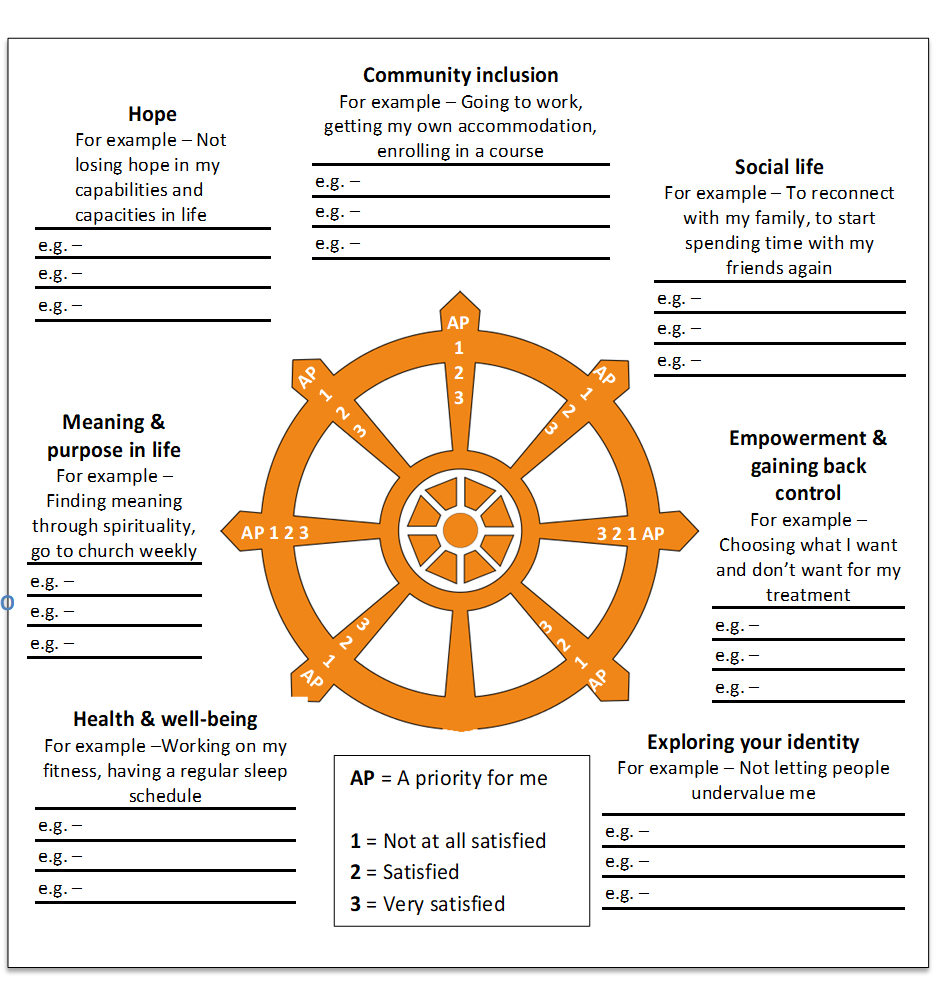 Reparte a los participantes copias del anexo 3. 
 
Pide al grupo que rellenen su propio «Timón de la recuperación». Los participantes pueden trabajar individualmente o por parejas para este ejercicio.
[Speaker Notes: The Recovery Wheel (41)
Ask the group to complete for themselves their “recovery wheel”. Participants can work on their own or in pairs for this exercise.]
Reconocimientos
168
[Speaker Notes: Conceptualization 
Michelle Funk (Coordinator) and Natalie Drew Bold (Technical Officer) Mental Health Policy and Service Development, Department of Mental Health and Substance Abuse (WHO, Geneva)

Writing and editorial team
Dr Michelle Funk, (WHO, Geneva), Natalie Drew Bold (WHO, Geneva); Marie Baudel, Université de Nantes, France

Key international experts
Celia Brown, MindFreedom International, (United States of America); Mauro Giovanni Carta, Università degli studi di Cagliari (Italy); Yeni Rosa Damayanti, Indonesia Mental Health Association (Indonesia); Sera Davidow, Western Mass Recovery Learning Community (United Sates of America); Catalina Devandas Aguilar, UN Special Rapporteur on the rights of persons with disabilities (Switzerland); Julian Eaton, CBM International and London School of Hygiene and Tropical Medicine (United Kingdom); Salam Gómez, World Network of Users and Survivors of Psychiatry (Colombia); Gemma Hunting, International Consultant (Germany); Diane Kingston, International HIV/AIDS Alliance (United Kingdom); Itzhak Levav, Department of Community Mental Health, University of Haifa (Israel); Peter McGovern, Modum Bad (Norway); David McGrath, International consultant (Australia); Tina Minkowitz, Center for the Human Rights of Users and Survivors of Psychiatry (United Sates of America); Peter Mittler, Dementia Alliance International (United Kingdom); Maria Francesca Moro, Columbia University (United Sates of America), ; Fiona Morrissey, Disability Law Research Consultant (Ireland); Michael Njenga, Users and Survivors of Psychiatry in Kenya (Kenya); David W. Oaks, Aciu Insitute, LLC (United States of America); Soumitra Pathare, Centre for Mental Health Law and Policy, Indian Law Society (India); Dainius Pūras, Special Rapporteur on the right of everyone to the enjoyment of the highest attainable standard of health (Switzerland); Jolijn Santegoeds, World Network of Users and Survivors of Psychiatry (the Netherlands); Sashi Sashidharan, University of Glasgow (United Kingdom); Gregory Smith, International consultant, (United States of America); Kate Swaffer, Dementia International Alliance(Australia); Carmen Valle, CBM International (Thailand); Alberto Vásquez Encalada, Office of the UN Special Rapporteur on the rights of persons with disabilities (Switzerland)

Contributions
Technical reviewers
Abu Bakar Abdul Kadir, Hospital Permai (Malaysia); Robinah Nakanwagi Alambuya, Pan African Network of People with Psychosocial Disabilities. (Uganda); Anna Arstein-Kerslake, Melbourne Law School, University of Melbourne (Australia); Lori Ashcraft, Resilience Inc. (United States of America); Rod Astbury, Western Australia Association for Mental Health (Australia); Joseph Atukunda, Heartsounds, Uganda (Uganda); David Axworthy, Western Australian Mental Health Commission (Australia); Simon Vasseur Bacle, EPSM Lille Metropole, WHO Collaborating Centre, Lille (France); Sam Badege, National Organization of Users and Survivors of Psychiatry in Rwanda (Rwanda); Amrit Bakhshy, Schizophrenia Awareness Association (India); Anja Baumann, Action Mental Health Germany (Germany); Jerome Bickenbach, University of Lucerne (Switzerland); Jean-Sébastien Blanc, Association for the Prevention of Torture (Switzerland); Pat Bracken, Independent Consultant Psychiatrist (Ireland); Simon Bradstreet, University of Glasgow (United Kingdom); Claudia Pellegrini Braga, University of São Paulo (Brazil); Rio de Janeiro Public Prosecutor's Office (Brazil); Patricia Brogna, National School of Occupational Therapy, (Argentina); Celia Brown, MindFreedom International, (United States of America); Kimberly Budnick, Head Start Teacher/Early Childhood Educator (United States of America); Janice Cambri, Psychosocial Disability Inclusive Philippines (Philippines); Aleisha Carroll, CBM Australia (Australia); Mauro Giovanni Carta, Università degli studi di Cagliari (Italy); Chauhan Ajay, State Mental Health Authority, Gujarat, (India); Facundo Chavez Penillas, Office of the United Nations High Commissioner for Human Rights (Switzerland); Daniel Chisholm, WHO Regional Office for Europe (Denmark);]